Итоги
деятельности фармацевтической службы Республики Татарстан
за 2017 год и задачи на 2018 год
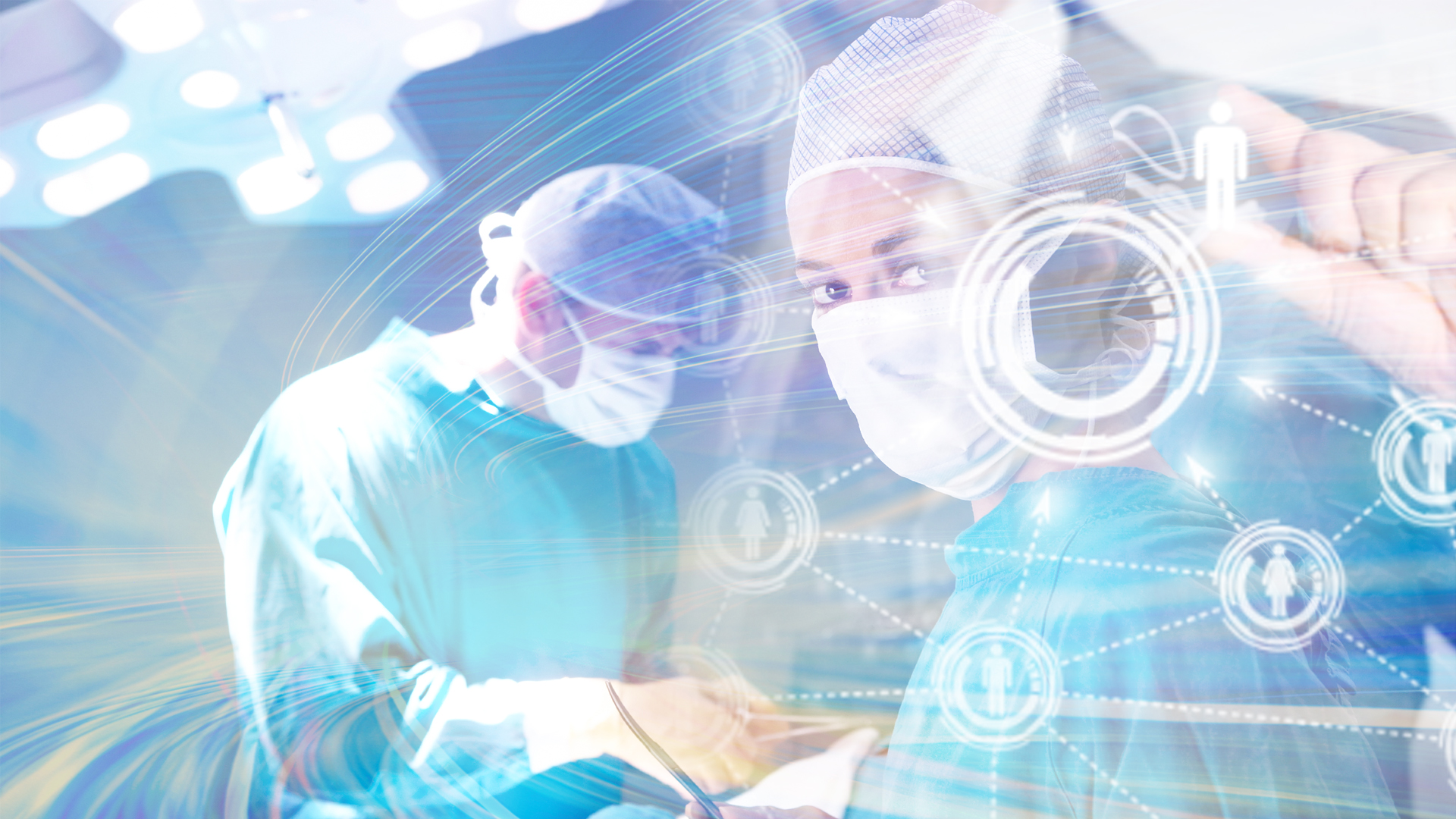 Дорожная карта по развитию конкуренции в здравоохранении
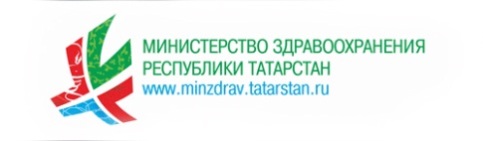 Распоряжение Правительства России от 12.01.2018 №9-р
должны быть простимулированы выход на рынок дженериков, в т.ч. орфанных препаратов

утверждены изменения, касающиеся унификации инструкции по медицинскому применению

устранены необоснованные различия в инструкции по применению по одному МНН

утверждены решения по ценам

Минздраву России поручено проработать вопросы взаимозаменяемости лекарственных препаратов, установление эквивалентности лекарственных форм

планируется разработка порядка выдачи разрешения на использование изобретения, промышленного образца лекарственного препарата без согласия патентообладателя
2
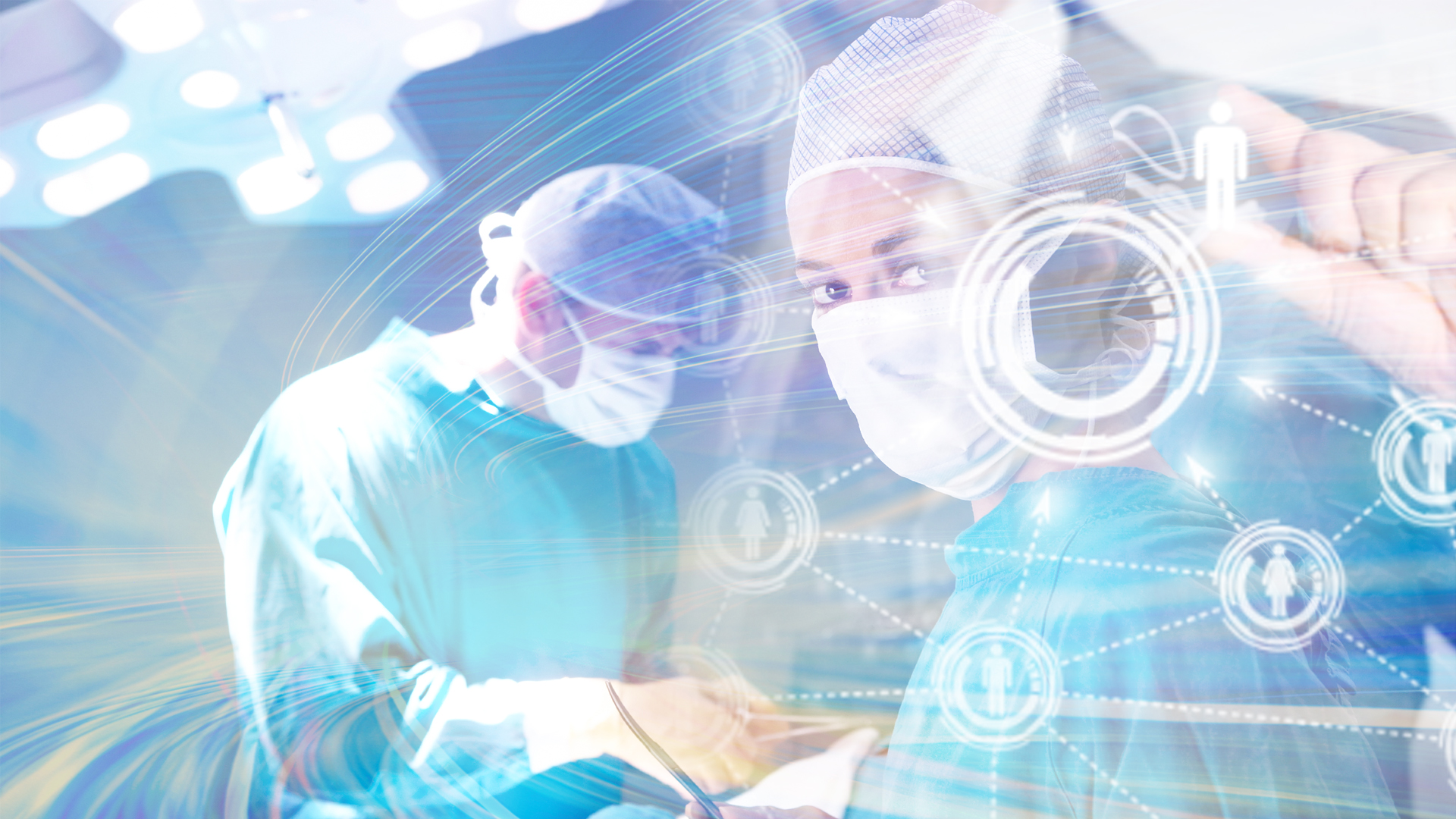 Новые нормативные документы
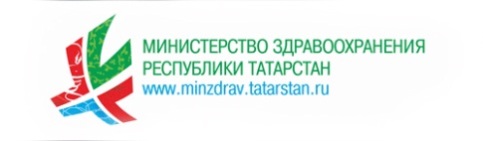 Приказ Минздрава России 
от 26.10.2017 №871н«Об утверждении Порядка определения начальной (максимальной) цены контракта, цены контракта, заключаемого с единственным поставщиком (подрядчиком, исполнителем), при осуществлении закупок лекарственных препаратов для медицинского применения»
Постановление Правительства России от 15.10.2017 №1380«Об особенностях описания лекарственных препаратов для медицинского применения, являющихся объектом закупки для обеспечения государственных и муниципальных нужд»
Задача производителей – не допускать перебоев с поставками лекарственных средств
3
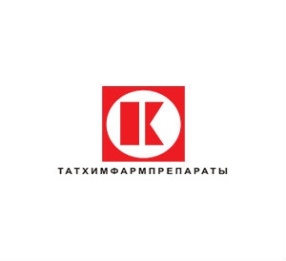 АО «Татхимфармпрепараты»
2017
ТОП-20 
по стоимости
ТОП-10 
в натуральном виде
Объем производства в 1,6 раза
2013
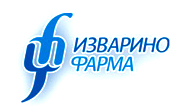 ООО «ЭР ЛИКИД»
Изварино Фарма
разработка и производство лекарственных препаратов различных нозологических групп, наиболее востребованных российскими врачами гинекологами и эндокринологами
производство газов, 
в т.ч. медицинского кислорода
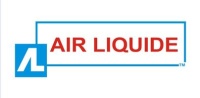 4
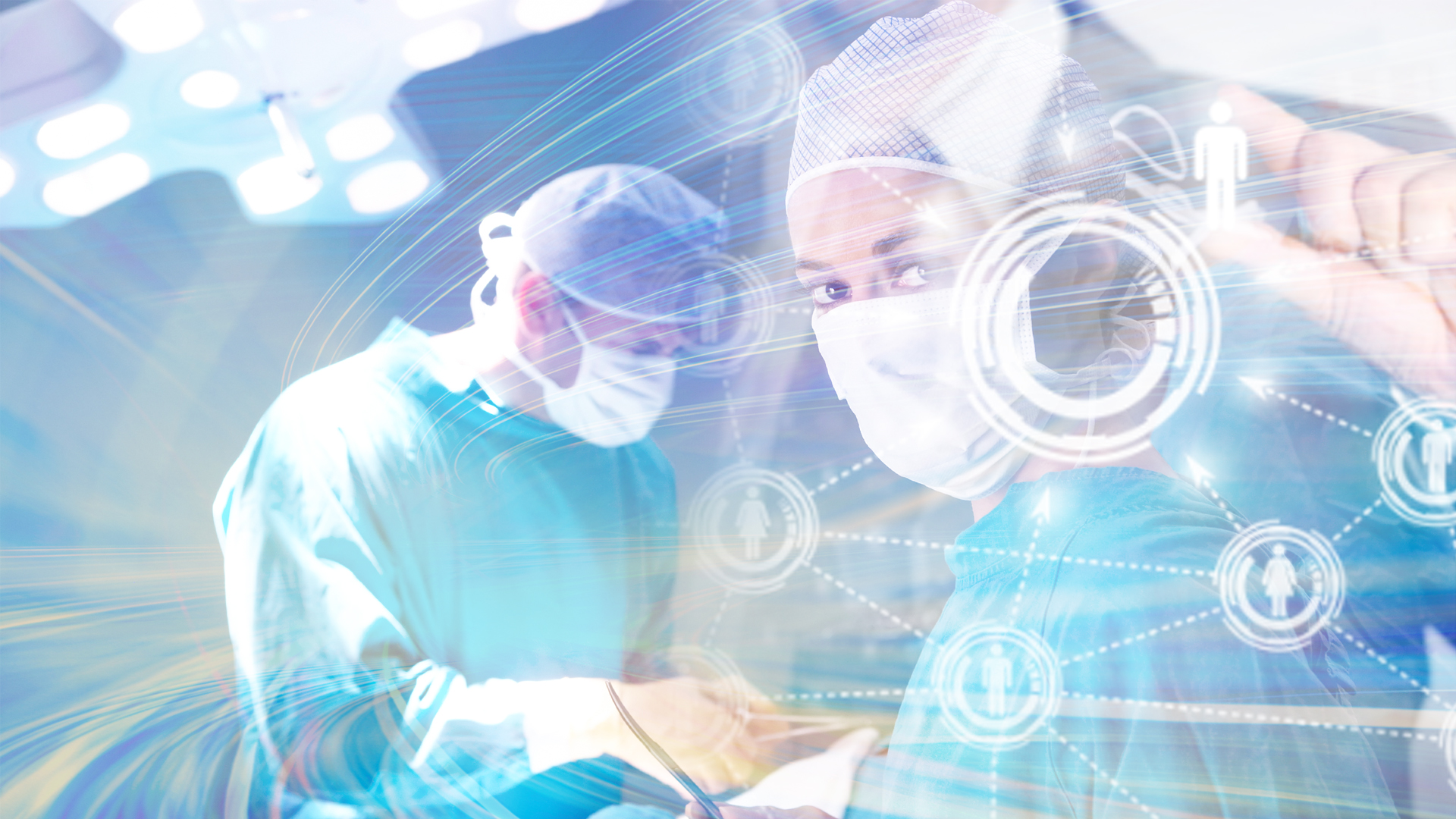 Объем российского фармацевтического рынка
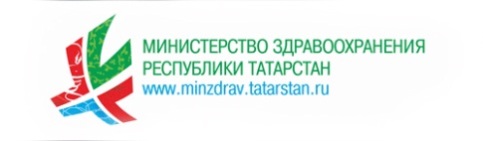 +8,1%
По данным «DSM Group»
1509,9 
млрд. руб.
1632,6 
млрд. руб.
5
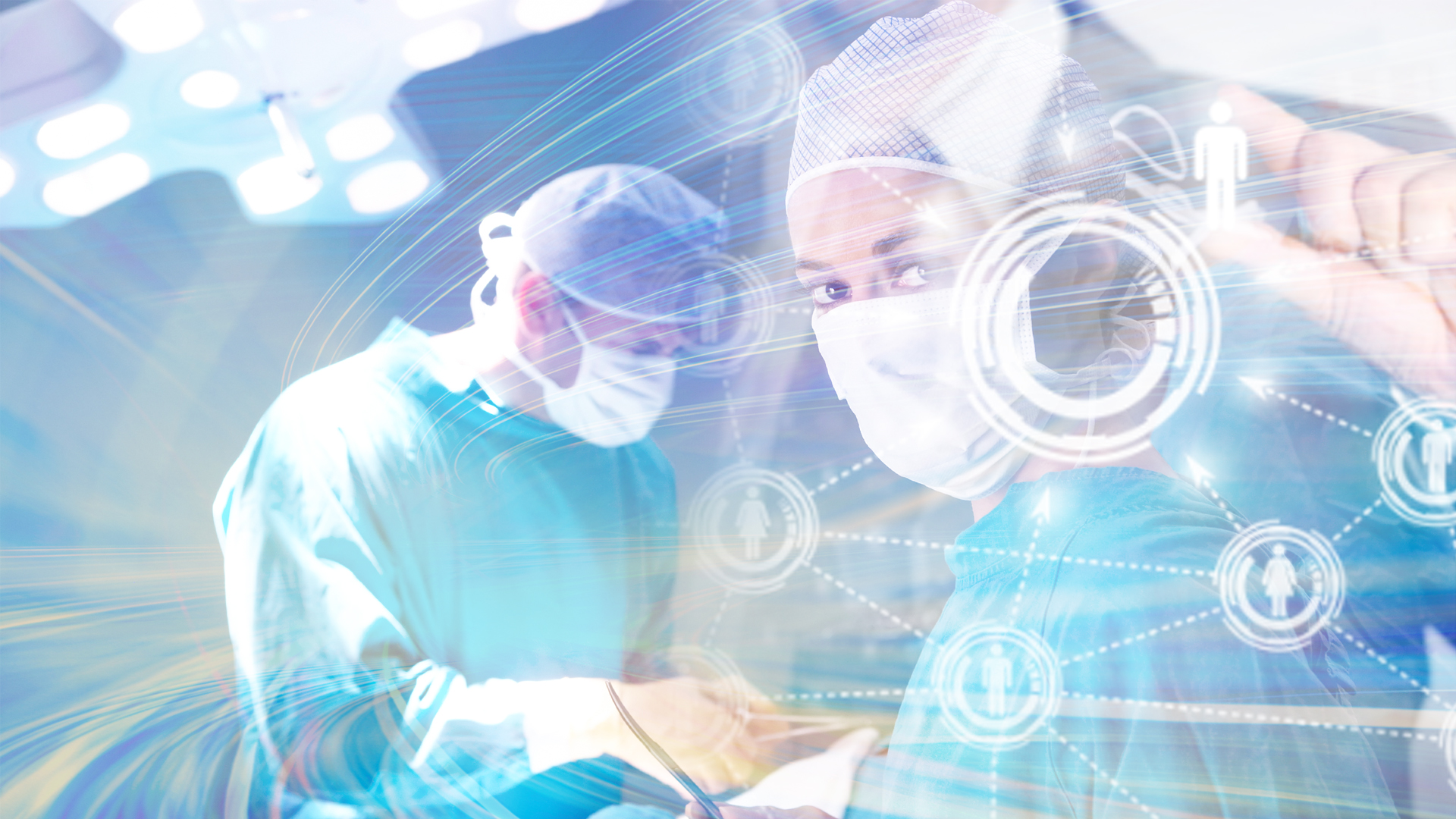 Объем фармацевтического рынка Республики Татарстан
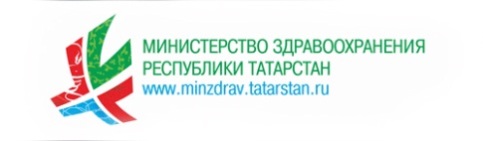 +8%
31,3 
млрд. руб.
33,8
млрд. руб.
6
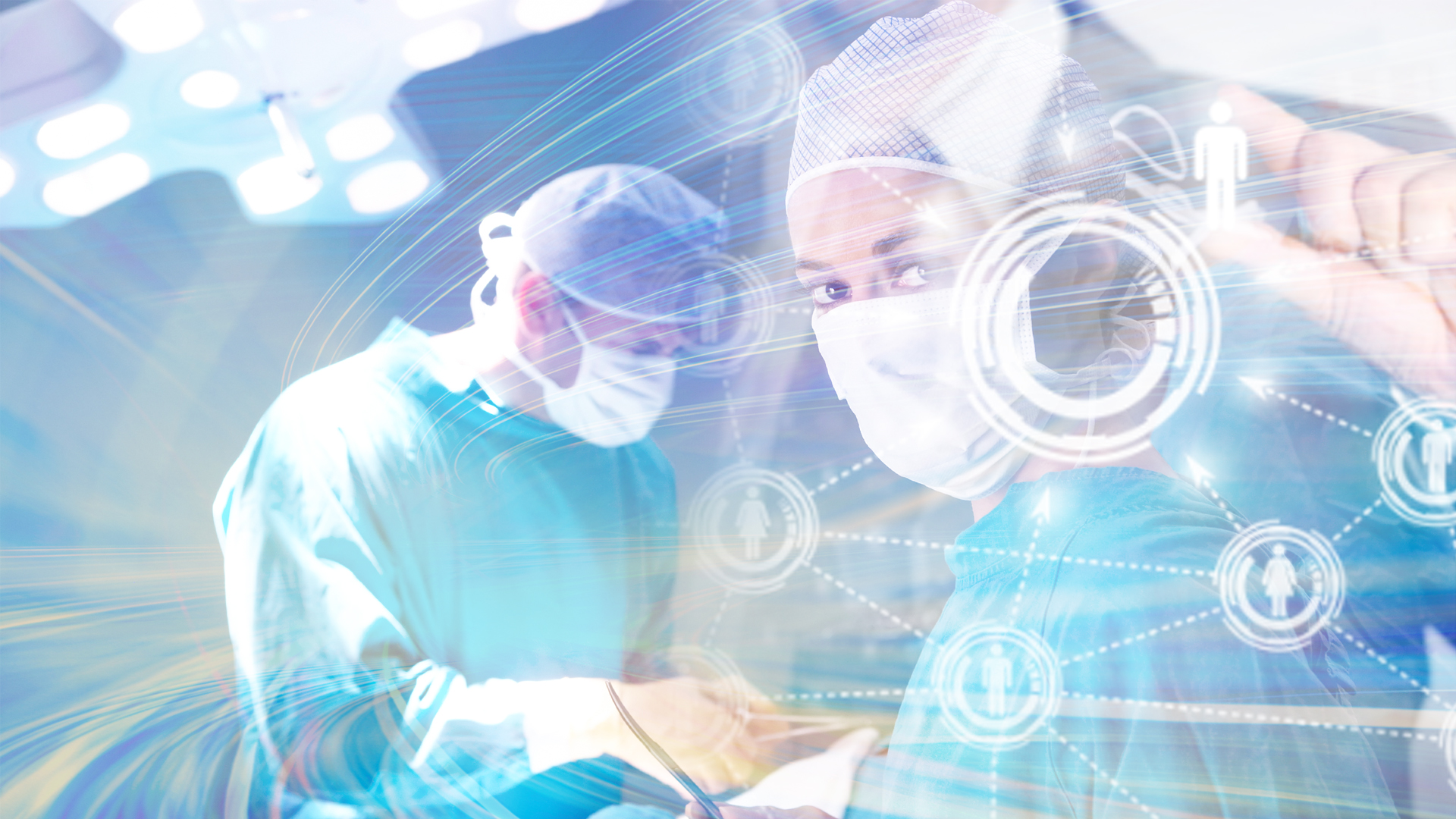 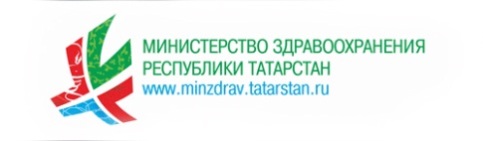 Соотношение отечественных и импортных препаратов на российском фармрынке в 2017 году
По данным «DSM Group»
Задача – Управлению по фармации, ГУП«Таттехмедфарм» удерживать курс на повышение закупок лекарственных средств отечественного происхождения
7
Объем оказания лекарственной помощи в Республике Татарстан за счет средств бюджетов различных уровней
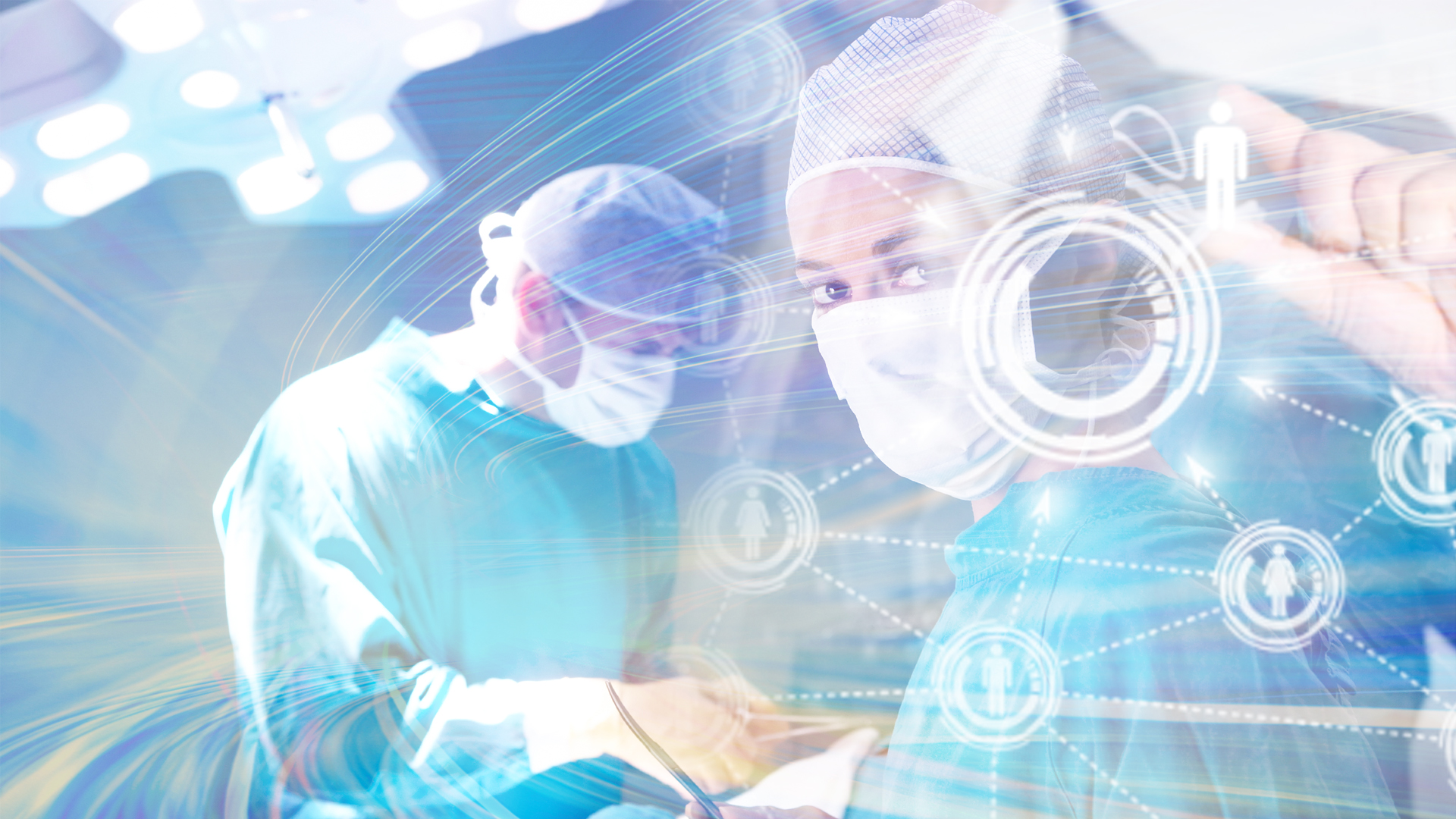 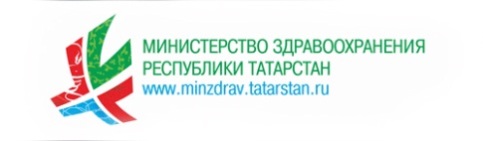 В 2017 году объем оказания лекарственной помощи за счет средств бюджетов различного уровня составил 13,34  млрд. руб., что на 3% больше показателей 2016 года
8
Госпитальный сегмент РТ
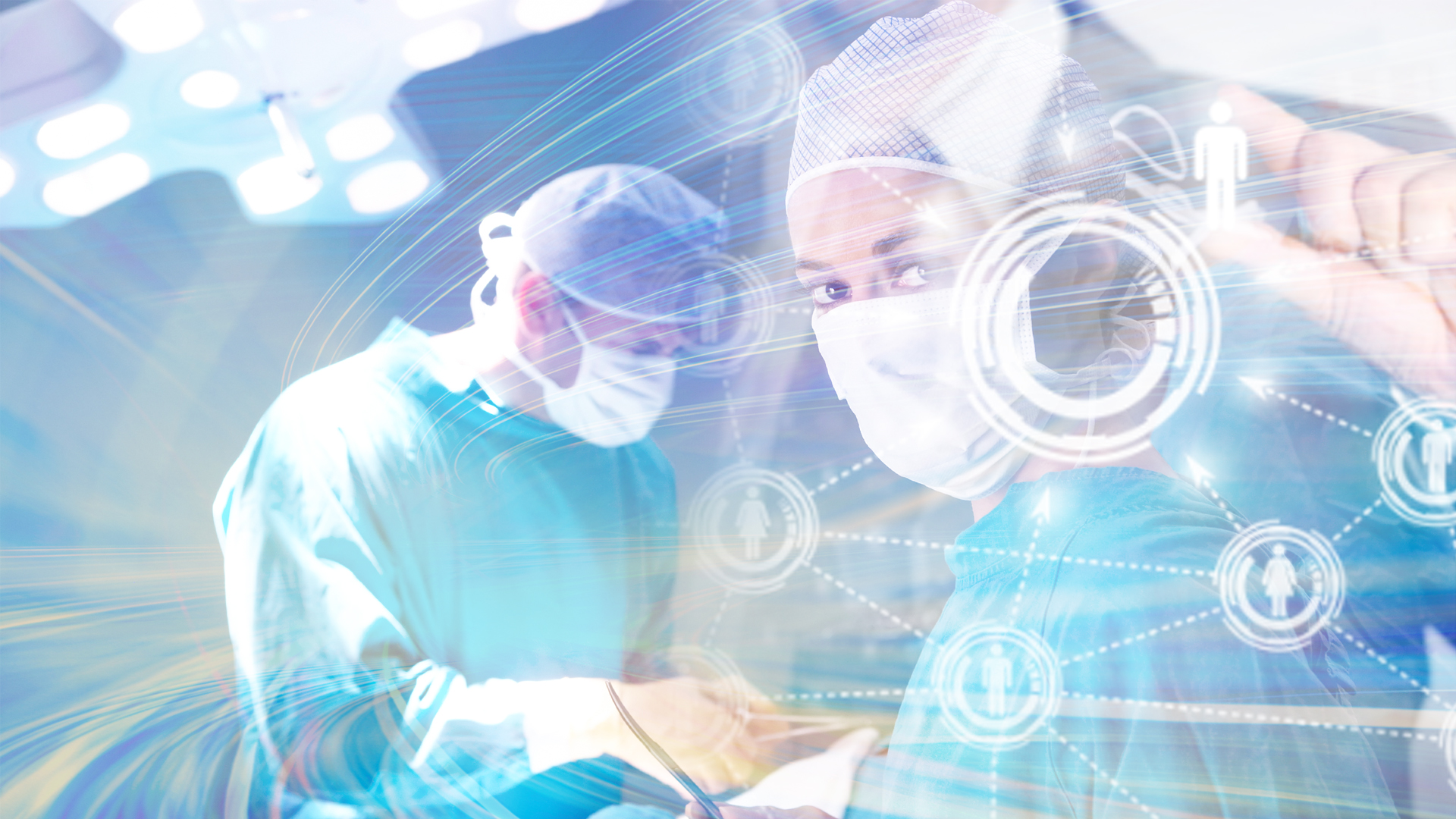 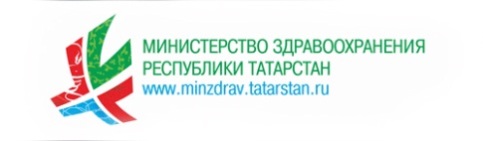 ТОП-10 
препаратов-лидеров по отпуску в госпитальном сегменте
9
2016 год
2017 год
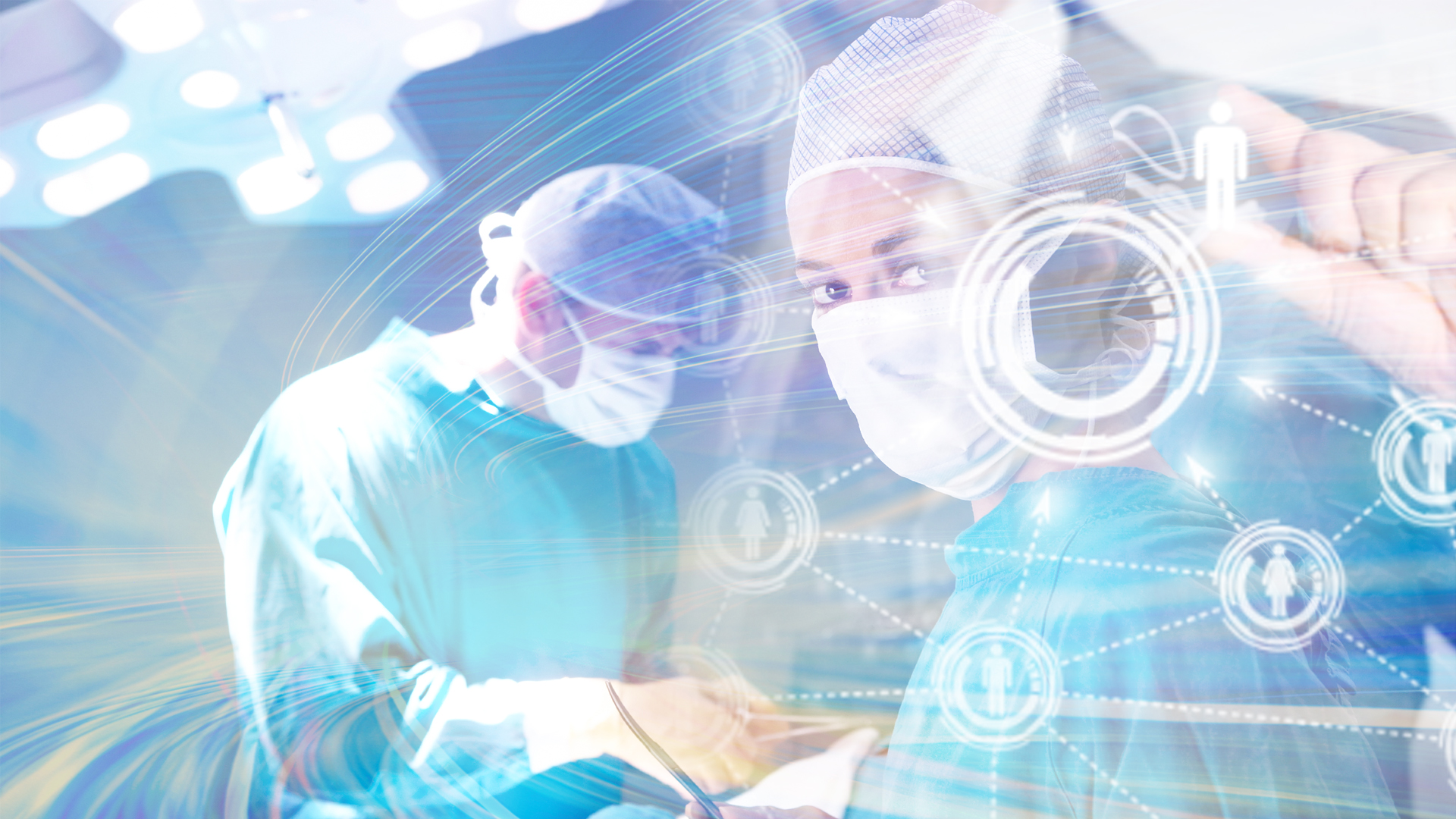 Закупки неЖНВЛП
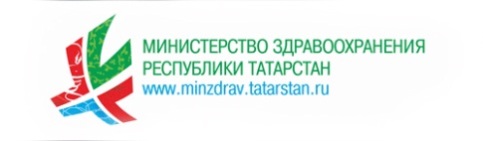 10
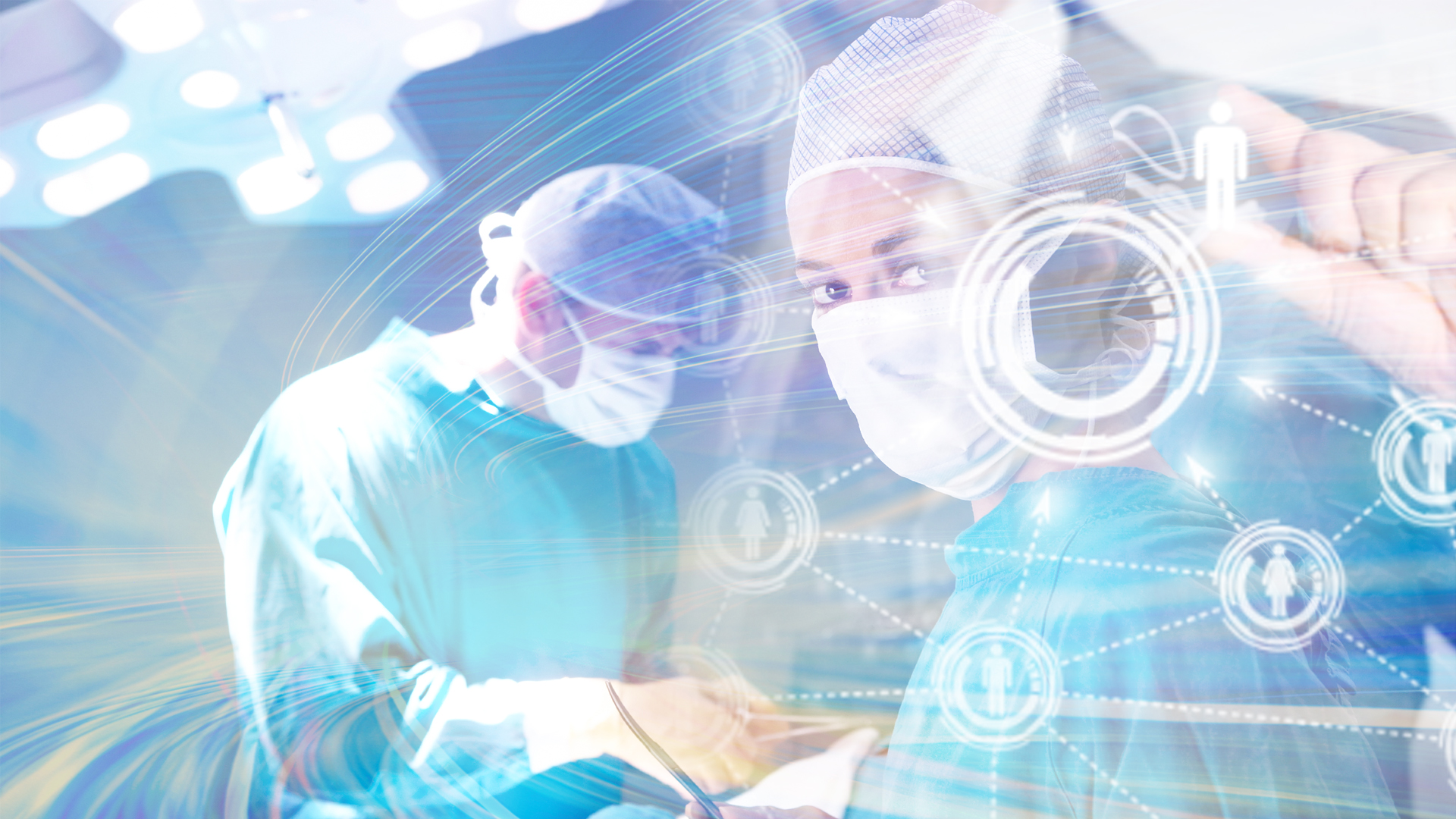 Нежелательные лекарственные реакции
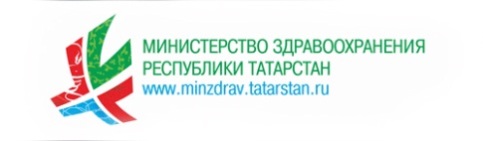 Работа по нежелательным лекарственным реакциям 
должна быть продолжена
11
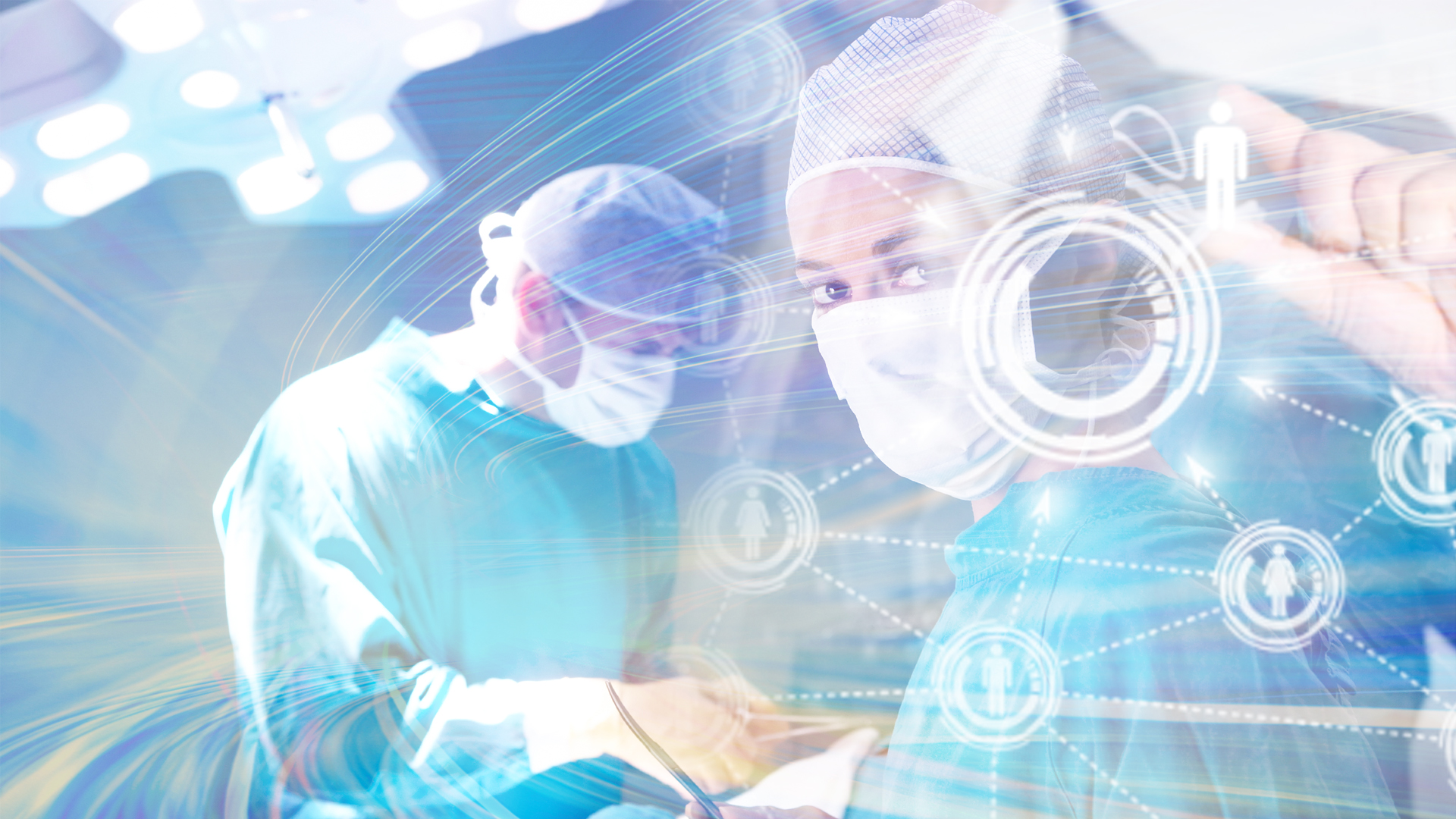 Рынок дистрибьюции
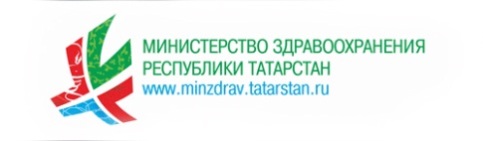 Число организаций оптовой торговли2017 - 47
12
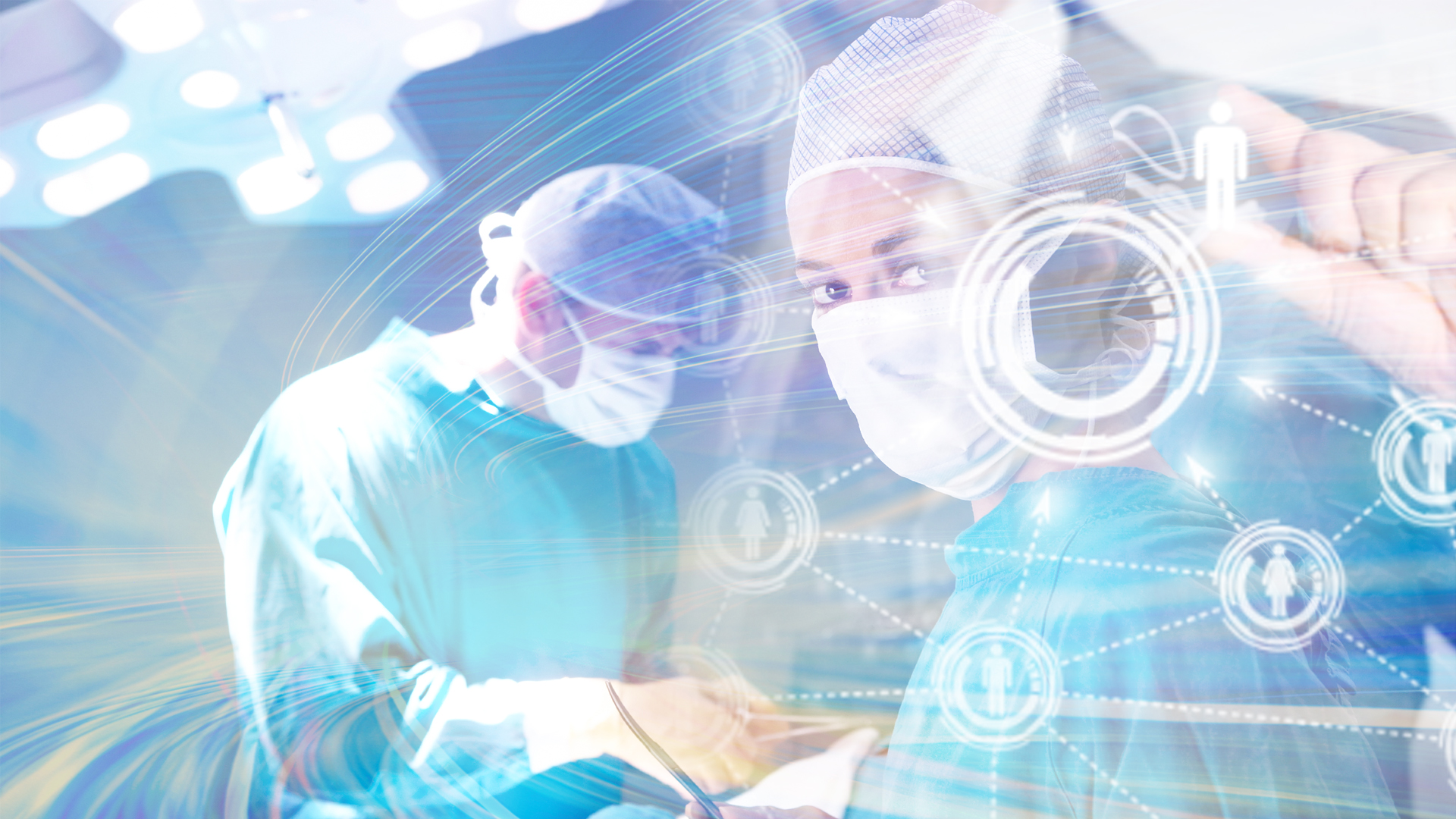 Количество аптечных учреждений
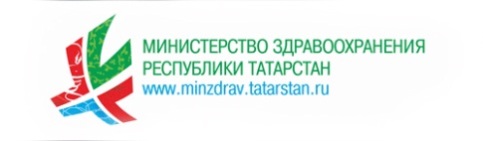 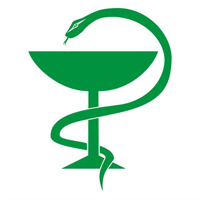 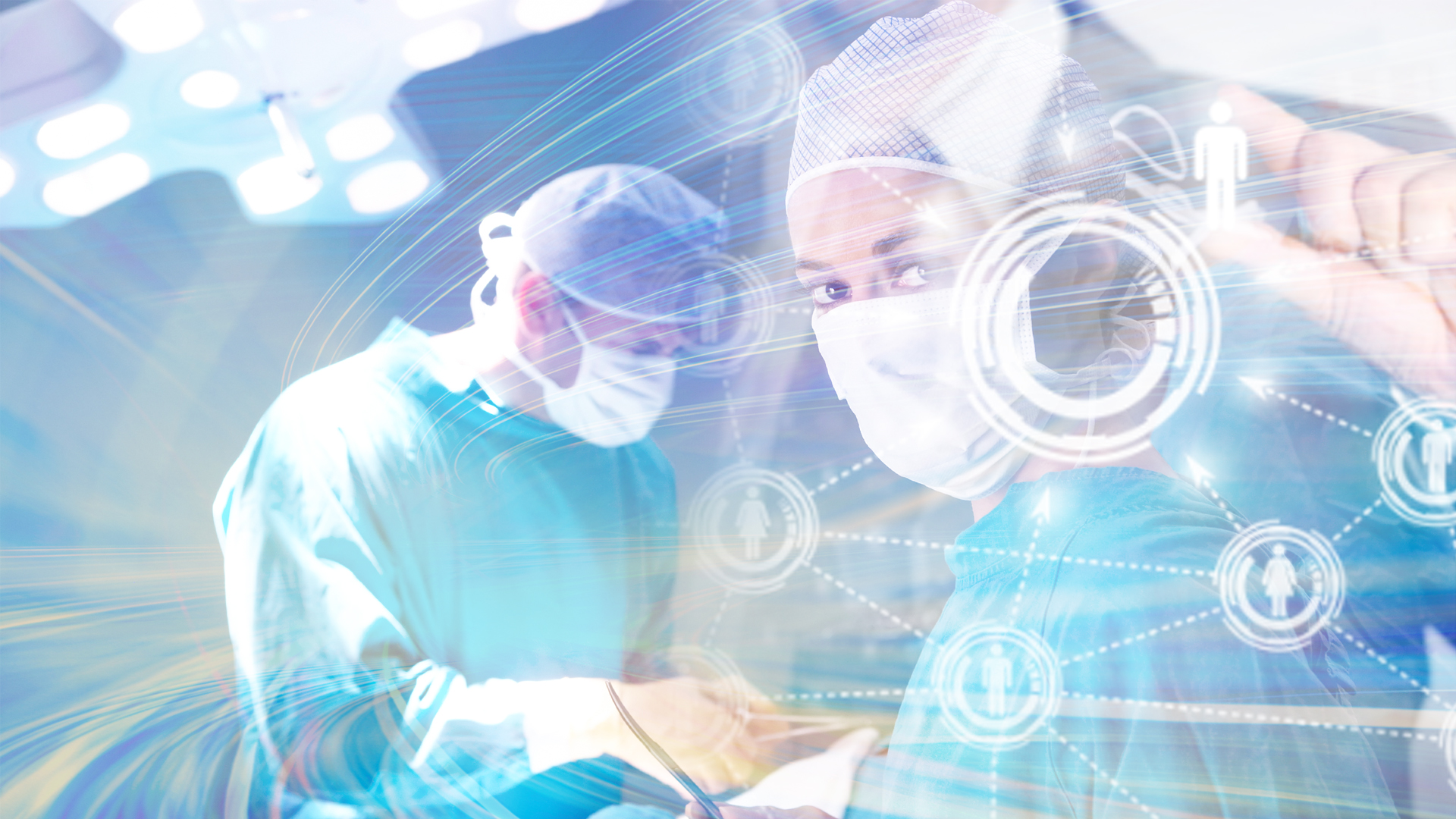 Количество аптечных учреждений
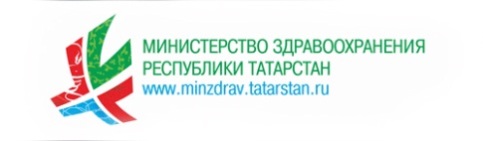 22%
14
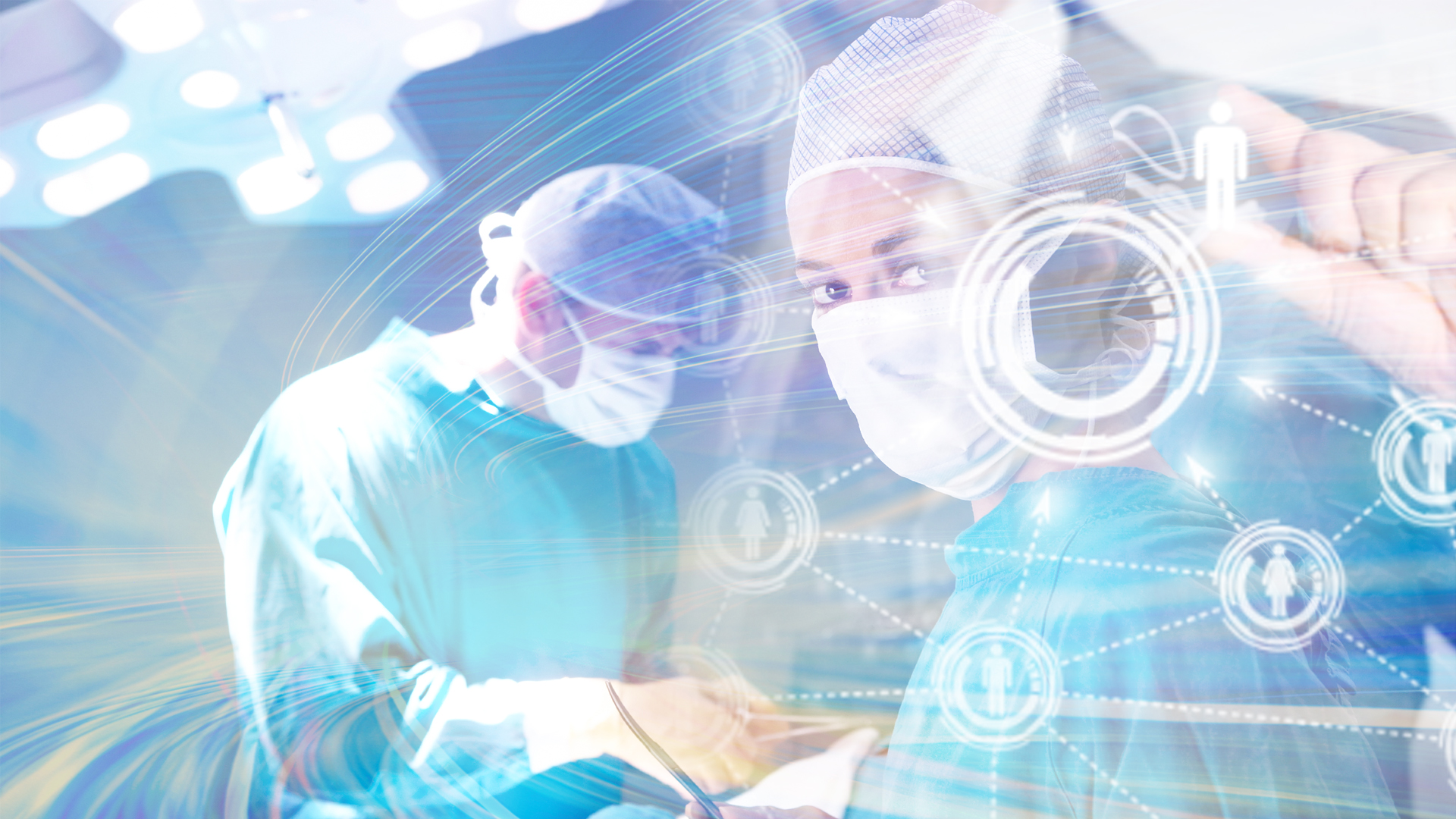 Структура реализации разрешительной функции
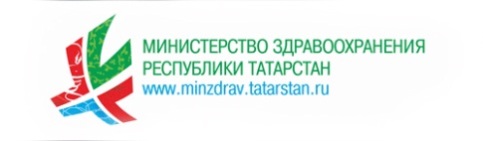 268
290
15
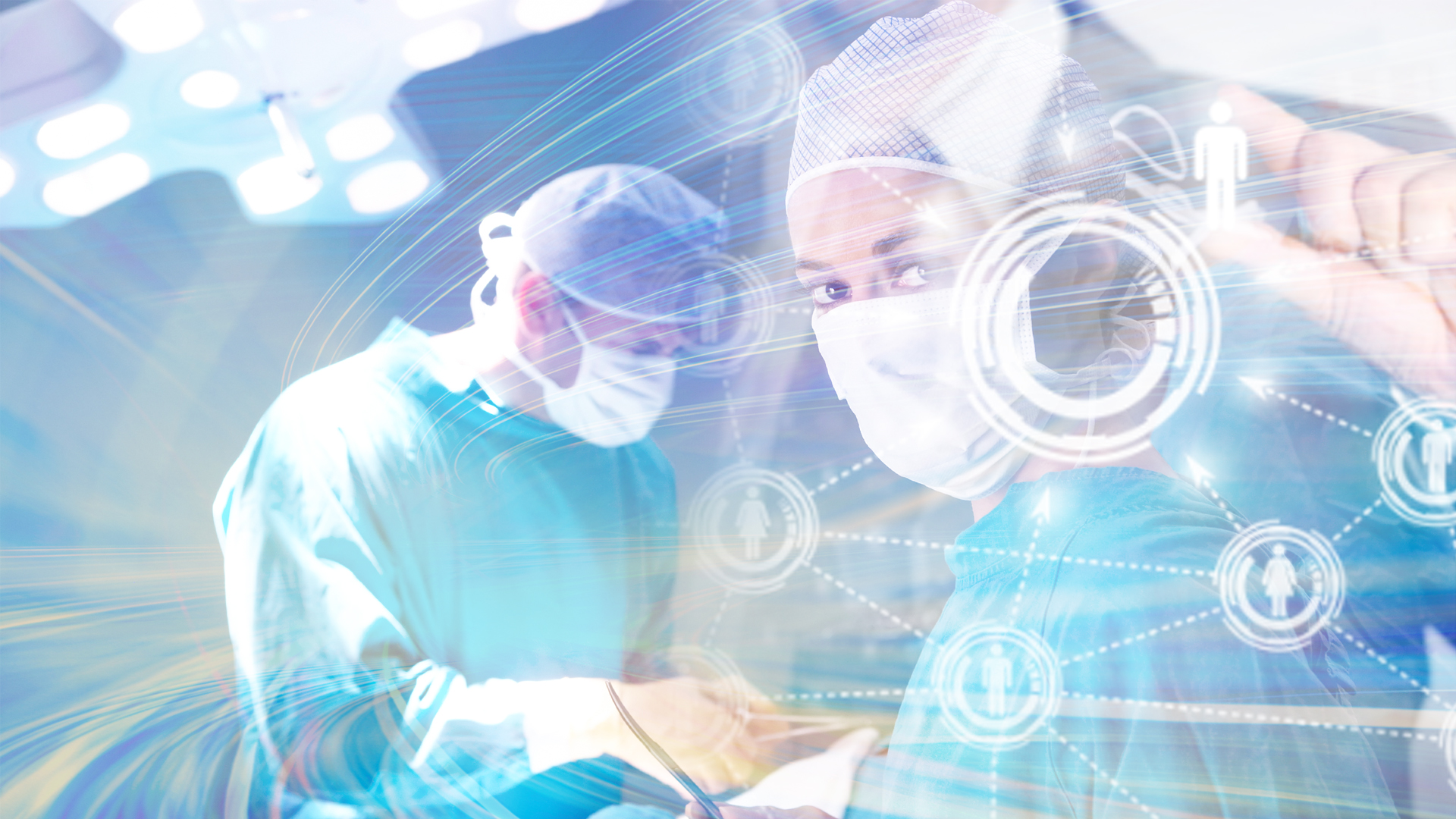 Объем ЮЛ и ИП досрочно прекративших фармацевтическую деятельность за 2012-2017
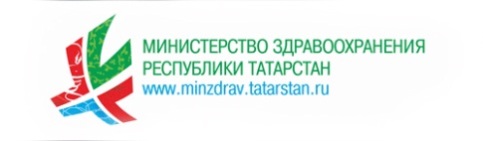 на 8% выросло количество лицензиатов, 
имеющих три и более аптечных организаций 

на 6% выросло количество лицензиатов, 
осуществляющих фармдеятельность на одном объекте
16
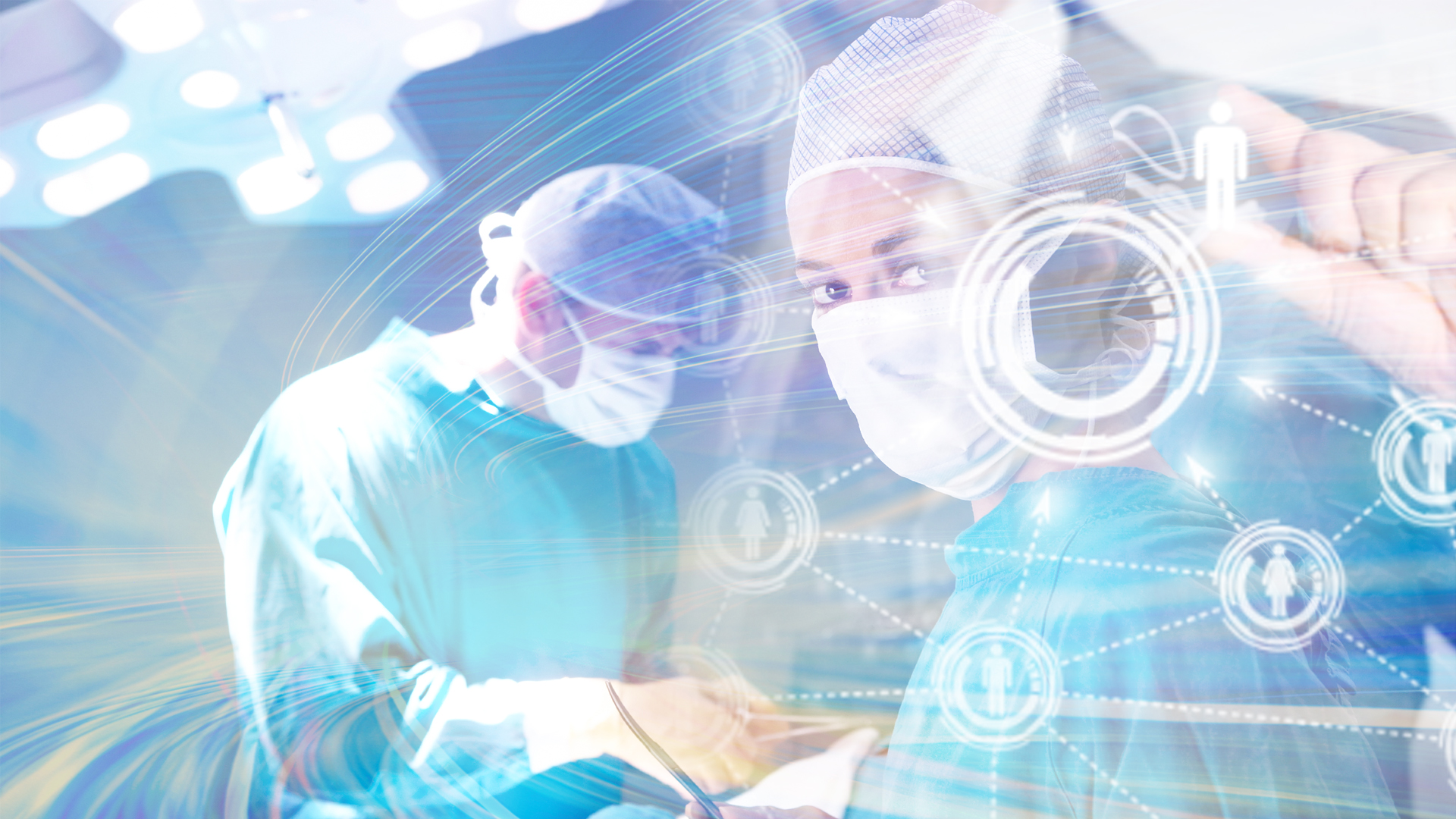 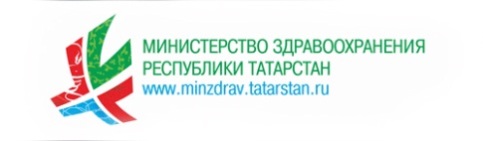 Количество аптечных учреждений
Районы РТ с числом государственных аптек <10% (2017 год)
Районы РТ с числом государственных аптек >50% (2017 год)
17
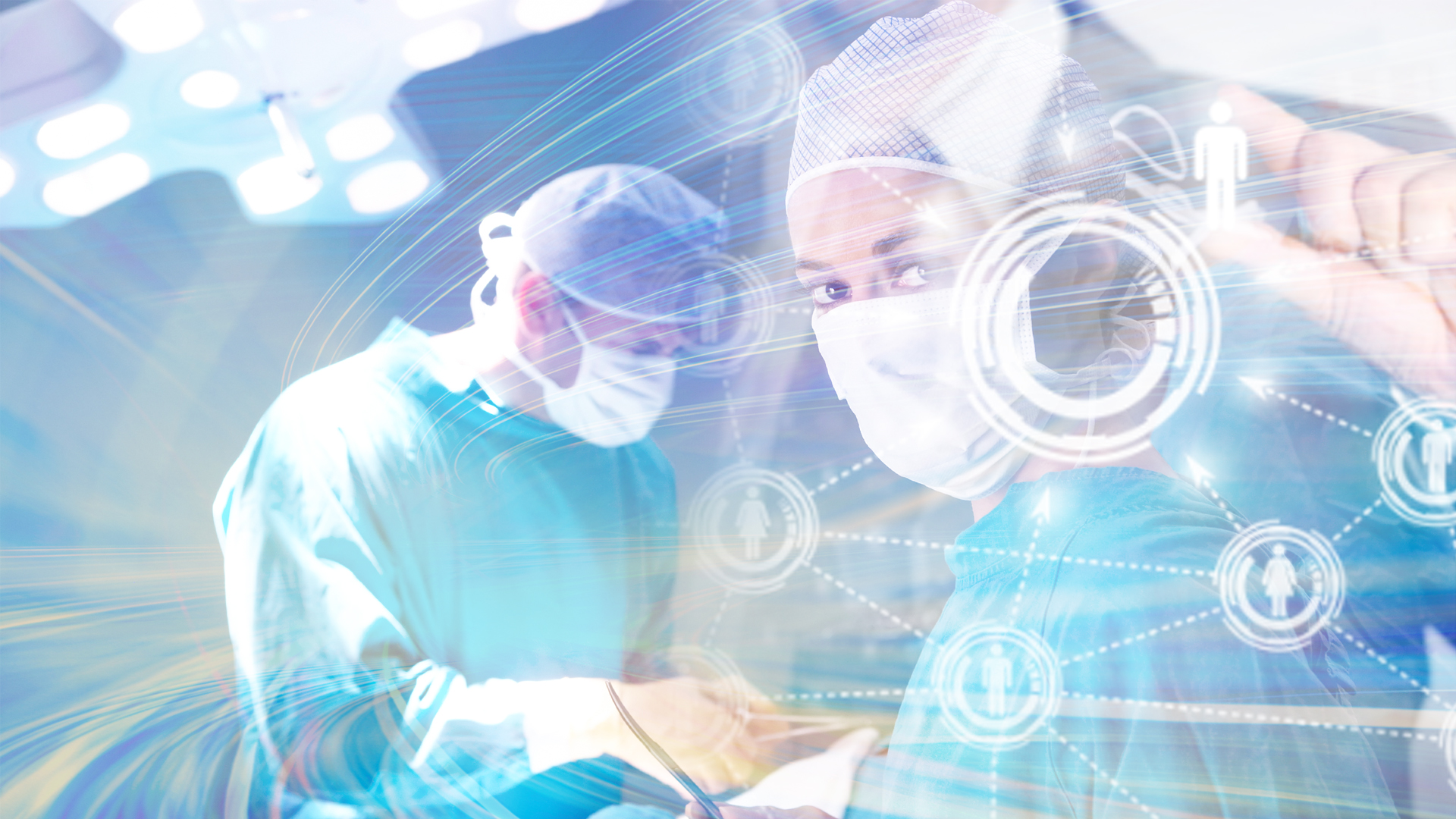 Дистанционная торговля лекарственными препаратами
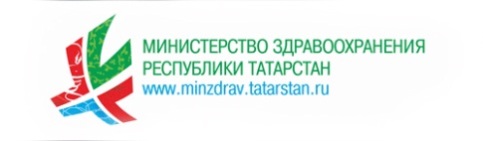 Дорожная карта по развитию конкуренции
Распоряжение Правительства России 
от 12.01.2018 №9-р
ФАС совместно с Минздравом России до ноября 2019 - проработать вопрос о мерах поддержки аптечных организаций в муниципальных образованиях с численностью населения до 100 тыс. человек
Минздравом России 
до ноября 2018 должны быть установлены правила дистанционной торговли и правила доставки препаратов получателям
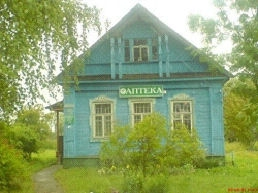 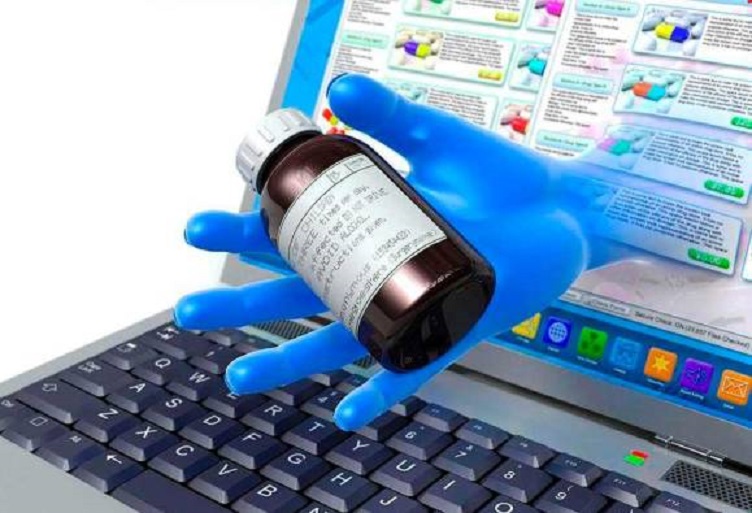 18
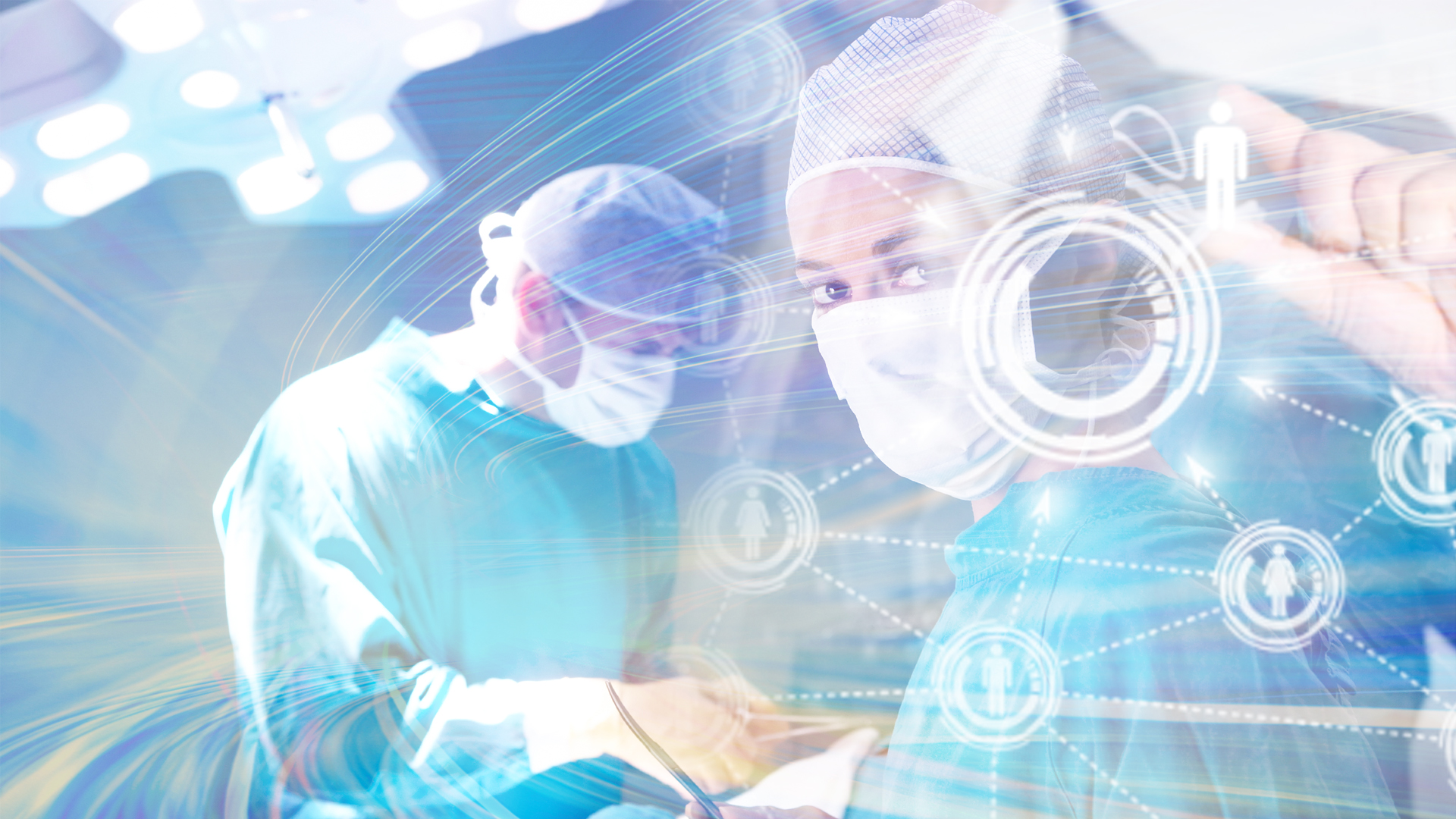 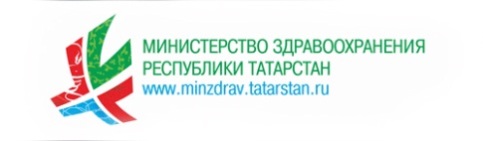 Чемпионат мира по футболу 2018
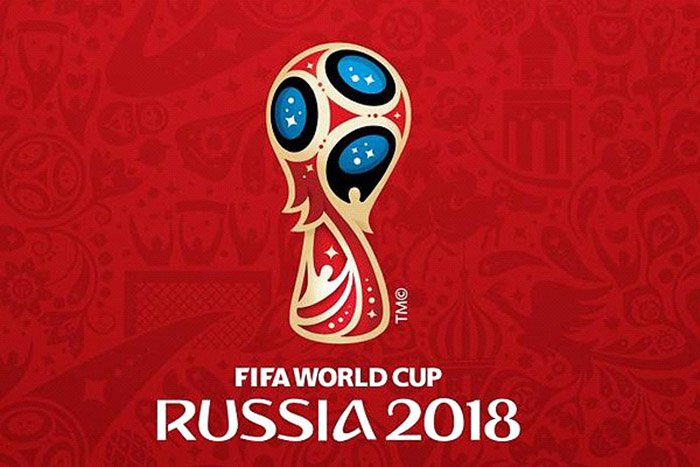 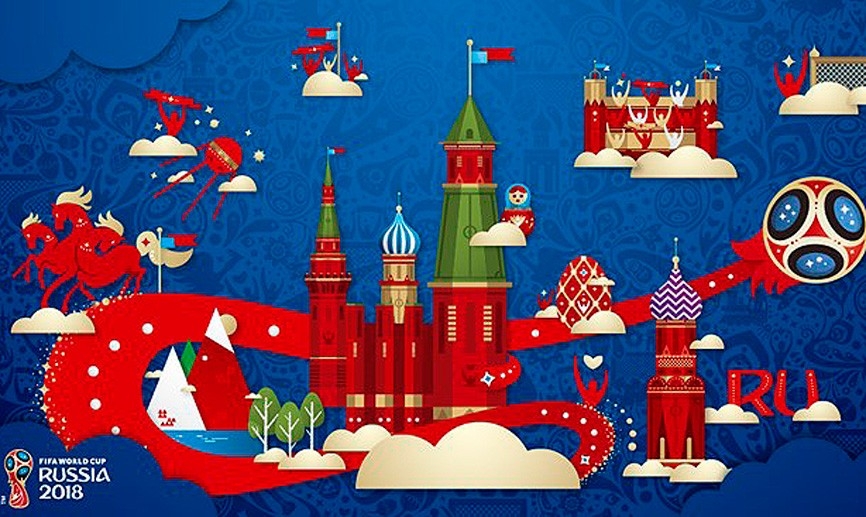 Наша задача – организовать на высоком уровне бесперебойное лекарственное обеспечение

Розничной сети особое внимание обратить на языковую подготовку, соблюдение этики и деонтологии, проработать с размещенным на сайте rusada списком запрещенных препаратов, используемых в качестве допинга

Задача ГУП «Таттехмедфарм» – обеспечить создание запаса лекарственных средств
19
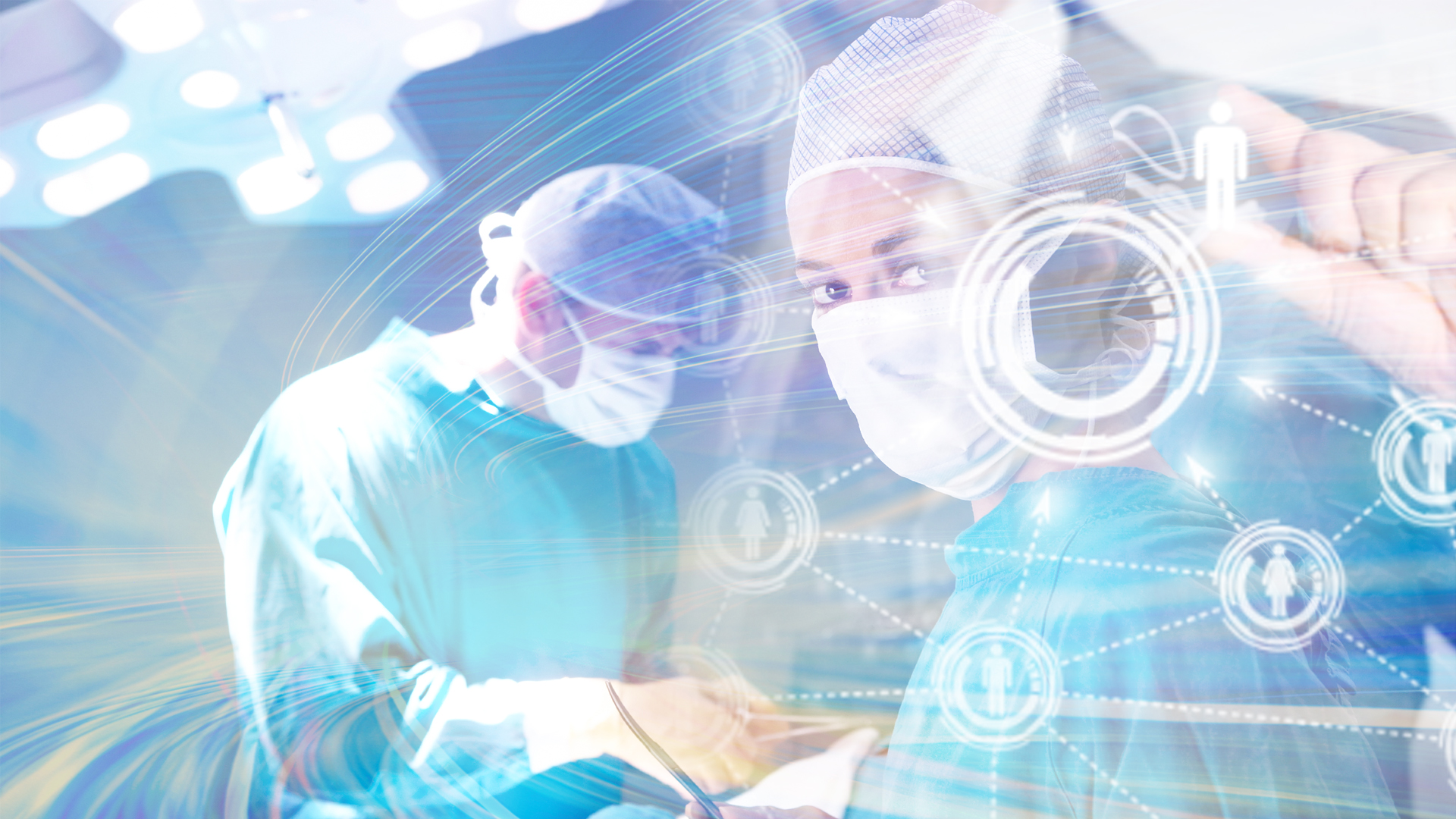 Среднедушевое потребление в 2017 году
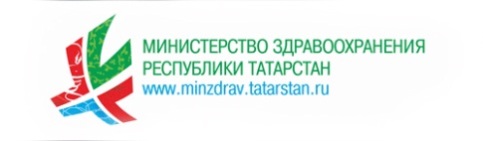 РТ – 8703 руб.
Наибольший рост:

Апастовский – 15,1%
Буинский – 15,6%
Сабинский – 16,2%
Атнинский – 18,6%
Верхнеуслонский – 34%
Наименьшие показатели 
потребления лекарств:

Тукаевский – 1418 руб.
Высокогорский – 2576 руб.
Кайбицкий – 2773 руб.
Аксубаевский – 2939 руб.
Лаишевский – 3034 руб.
Соотношение между min и max уровнем потребления лекарств по районам РТ - 1:7 
(2016 – 1:7, 2015 – 1:6, 2014 – 1:4)
20
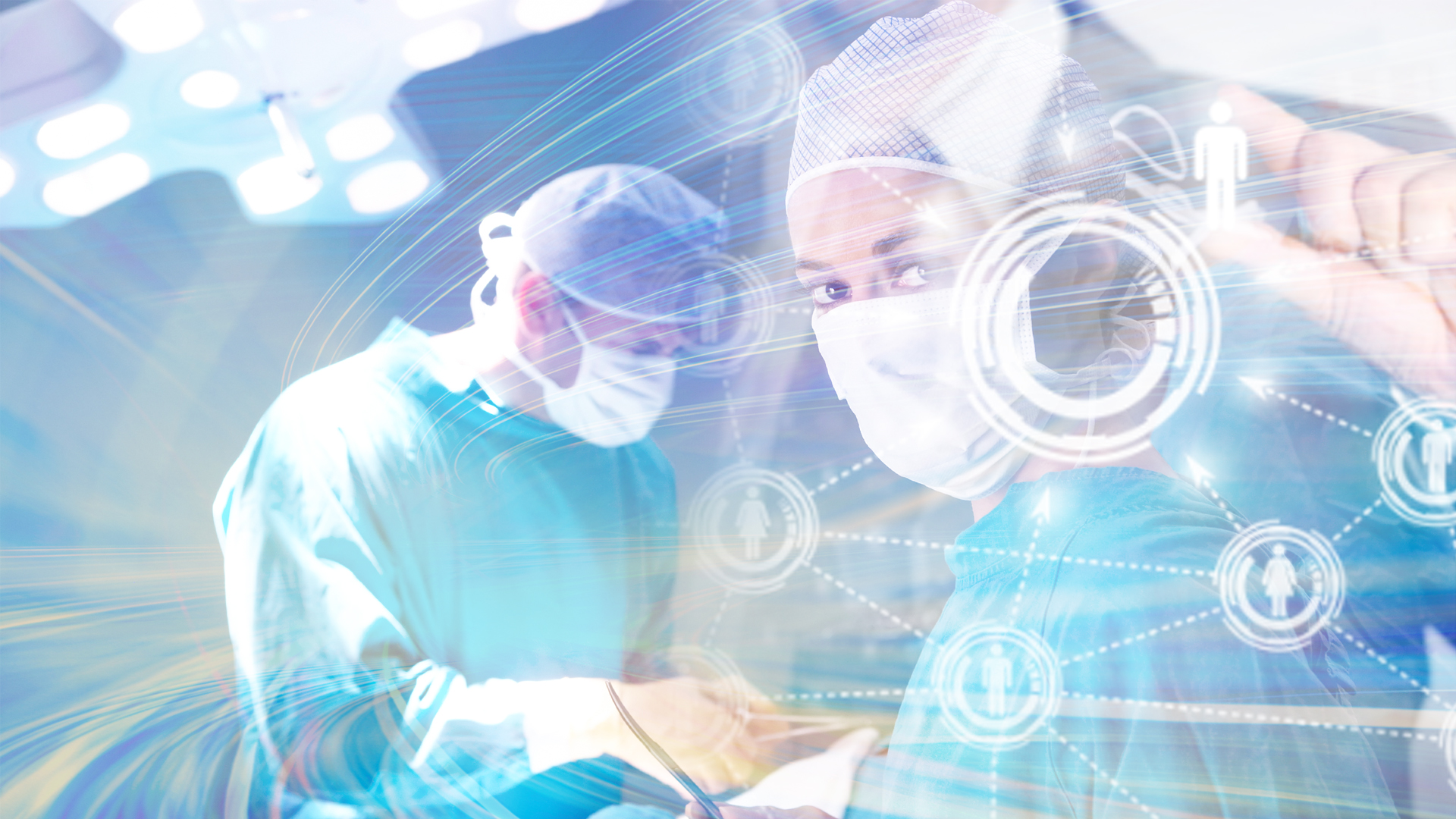 Ценообразование на лекарства
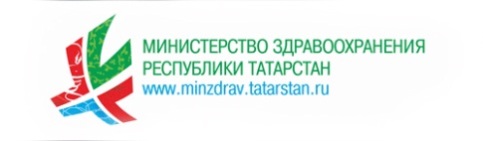 По данным Росстата - в России индекс цен на медикаменты в декабре 2017 по сравнению с началом года составил 102,5%

В Республике Татарстан (по данным Татарстанстата) в 2017 году индекс цен составил 100,9%

Закупочные цены на ЖНВЛП госпитального сегмента в среднем по России повысились на 1,6%, в Приволжском федеральном округе – на 1,7%, в Республике Татарстан произошло понижение на 0,7%
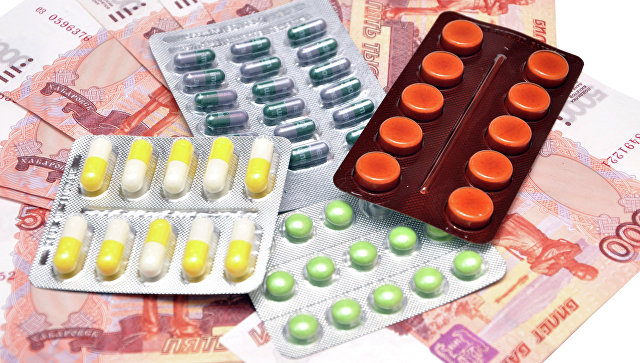 21
Результаты мониторинга цен на 
лекарственные препараты, 
не входящие в перечень ЖНВЛП
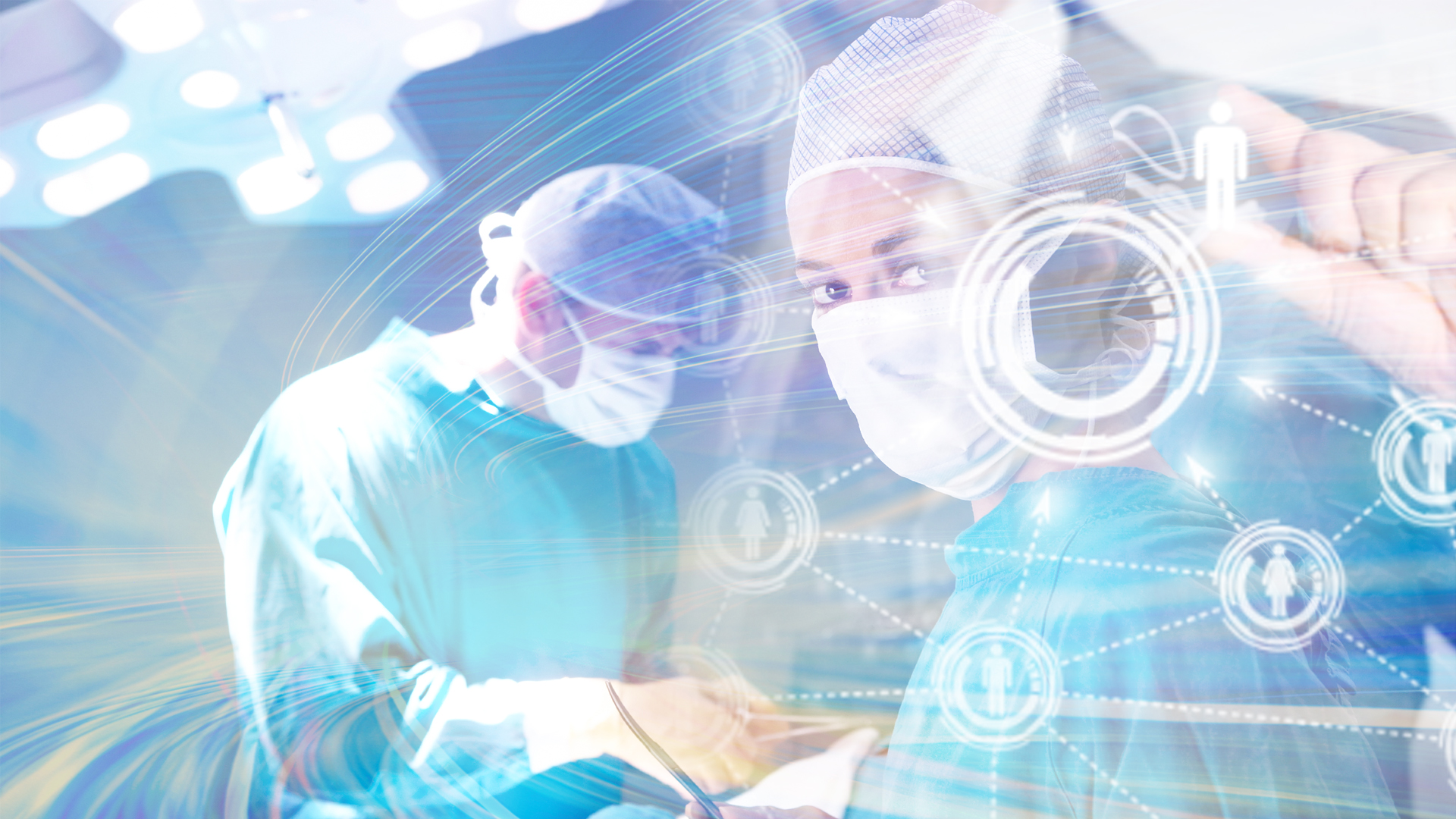 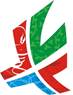 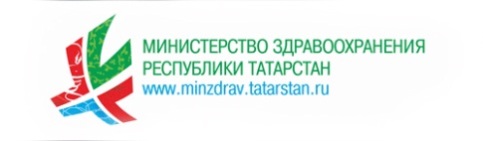 В 2017 году произошло понижение цен на 9% 
 
Уровень розничных цен на препараты:
стоимостью до 50 рублей - понизился на 16,8%
стоимостью от 50 до 500 рублей - понизился  на 5,8%
в ценовой категории свыше 500 рублей произошло понижение цен на 0,8 %
Не допустить роста цен на лекарства, 
не снижать ассортиментные показатели
22
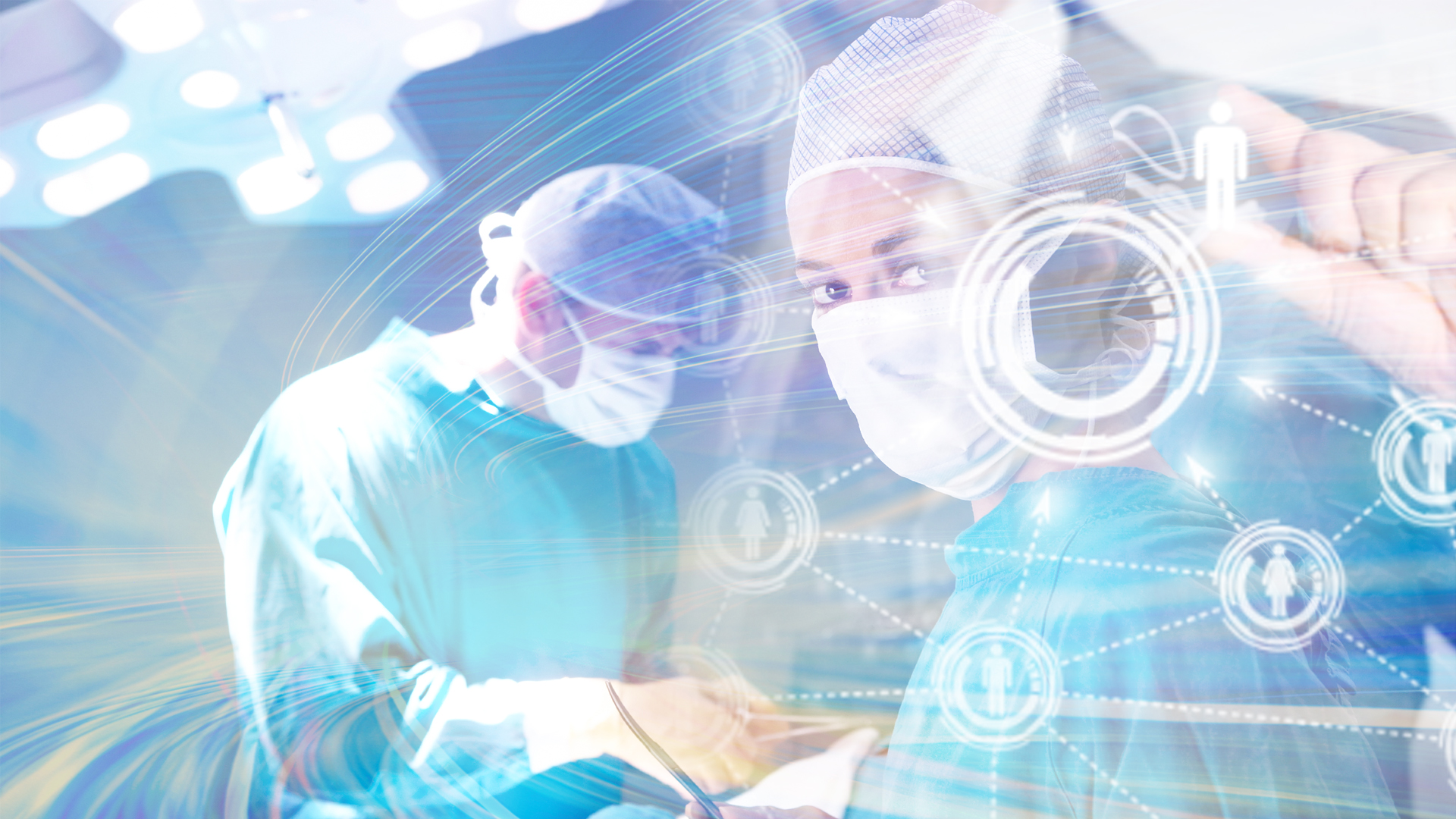 Структура по ценовым сегментам
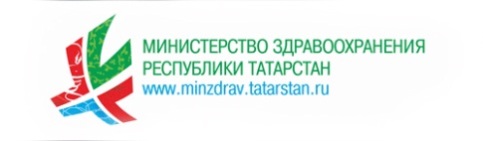 По данным «DSM Group»
в натуральных показателях
в суммовом выражении
23
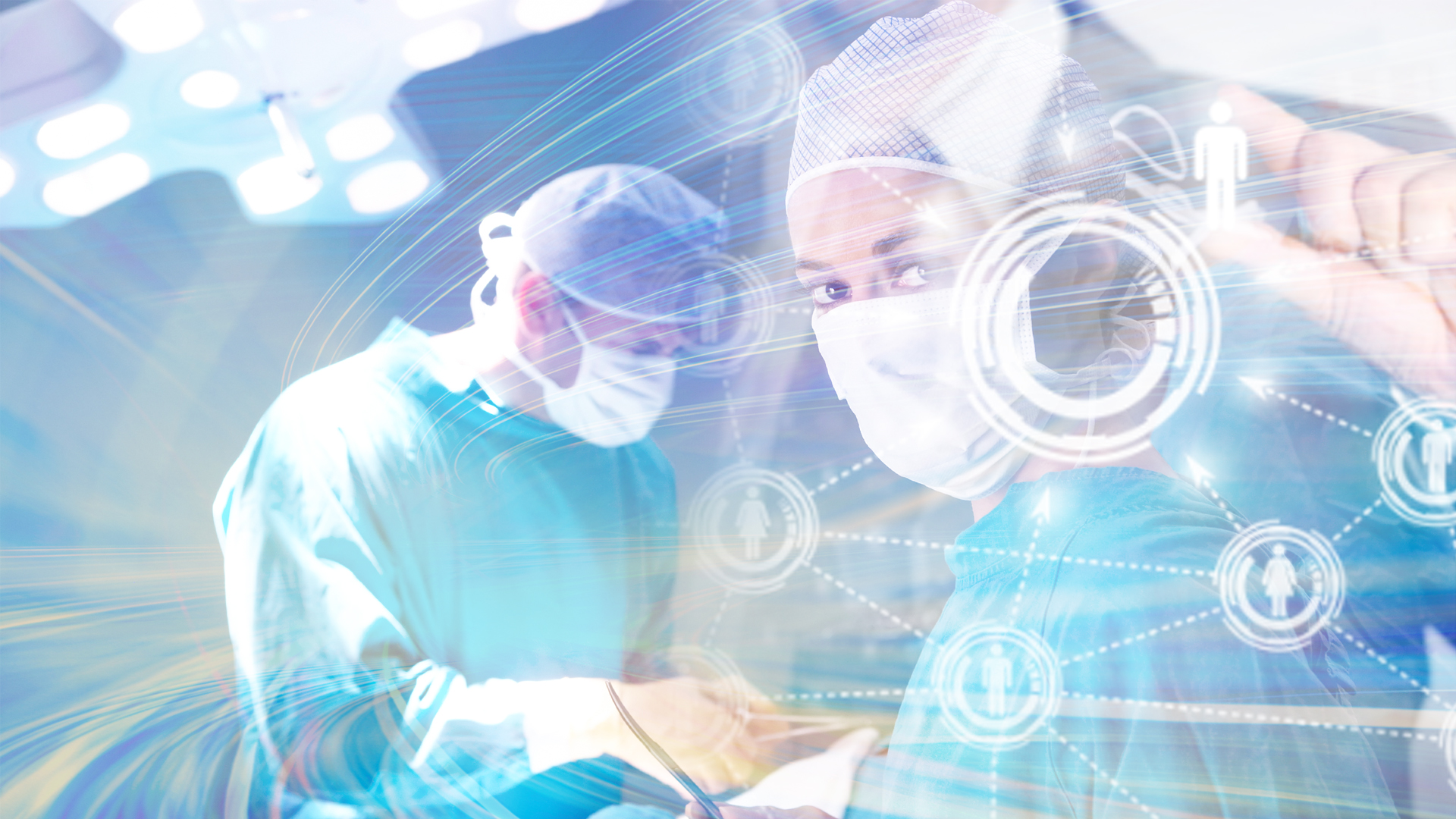 Система маркировки лекарственных препаратов
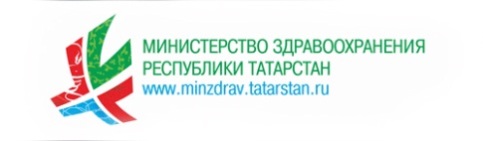 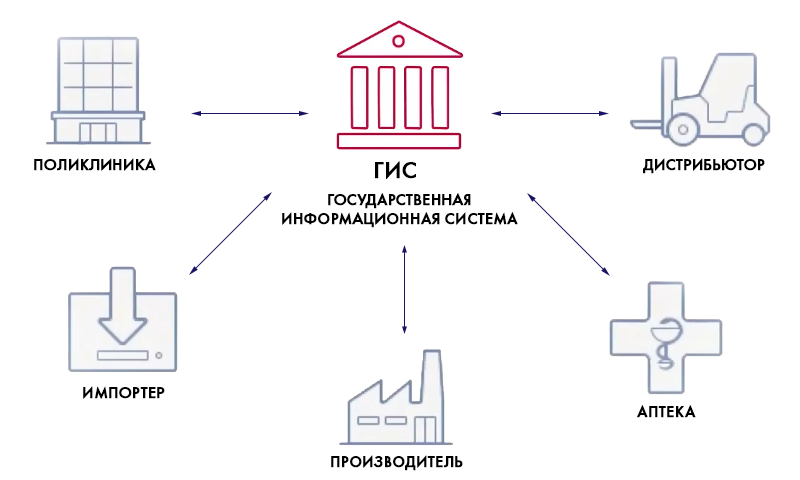 В республике утверждены 2 центра компетенций: ГУП «Таттехмедфарм» и Городская больница №2 г. Казани
Руководителям аптечных учреждений - организовать работу по подключению к  ГИС «Маркировка»
24
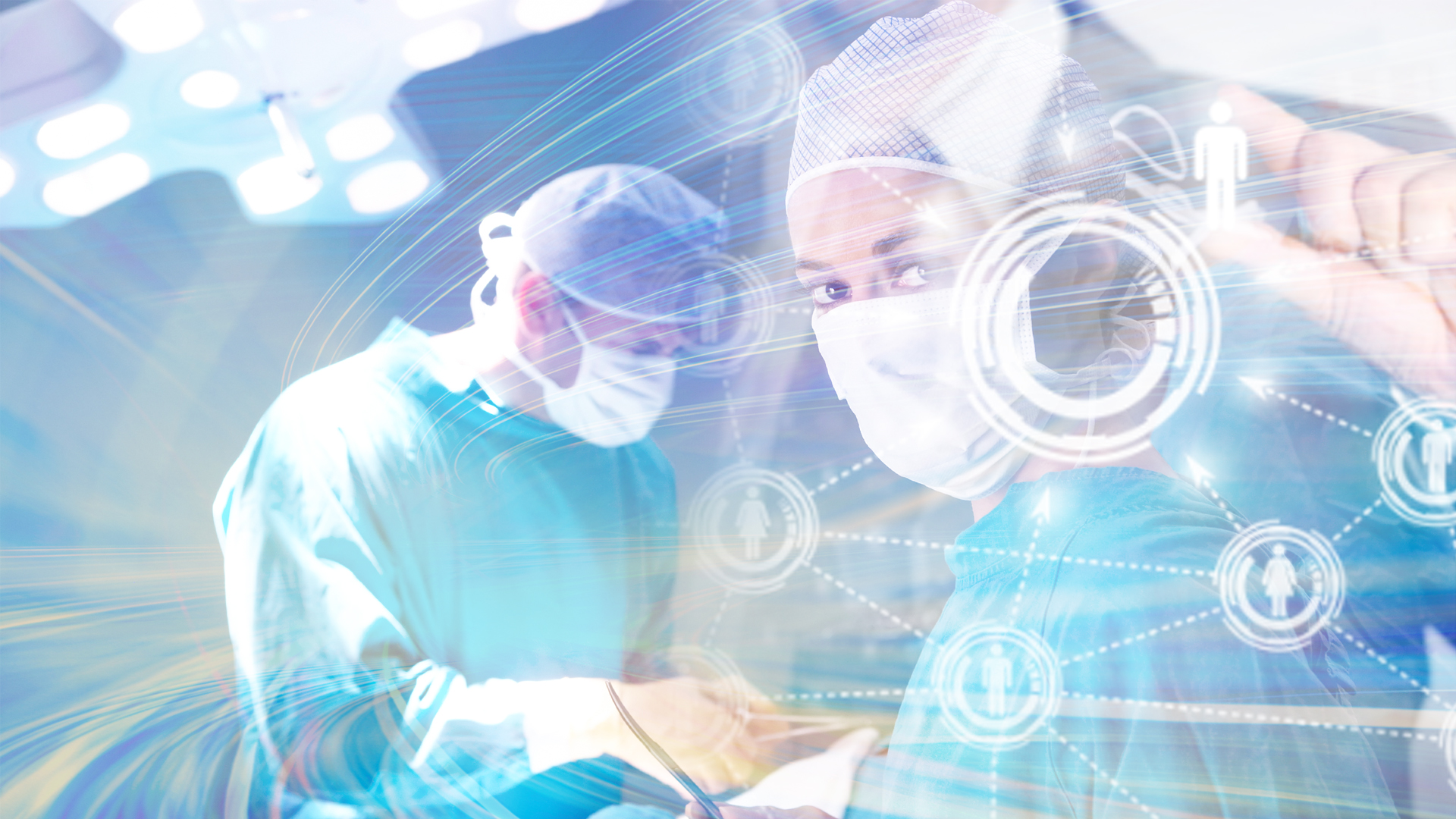 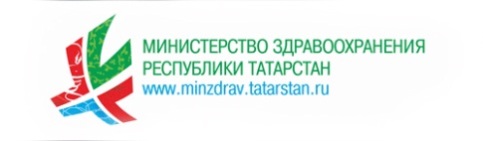 Персонализированная медицина
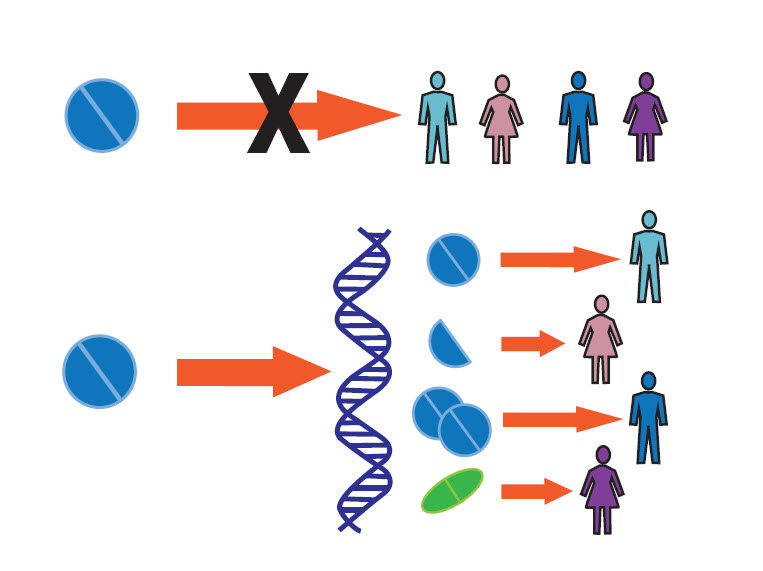 4П-медицина:
персонализация 
предикция 
превентивность 
партисипативность
Задачи в республике:
внедрение персонализированной медицины

повышение приверженности лечения у населения
25
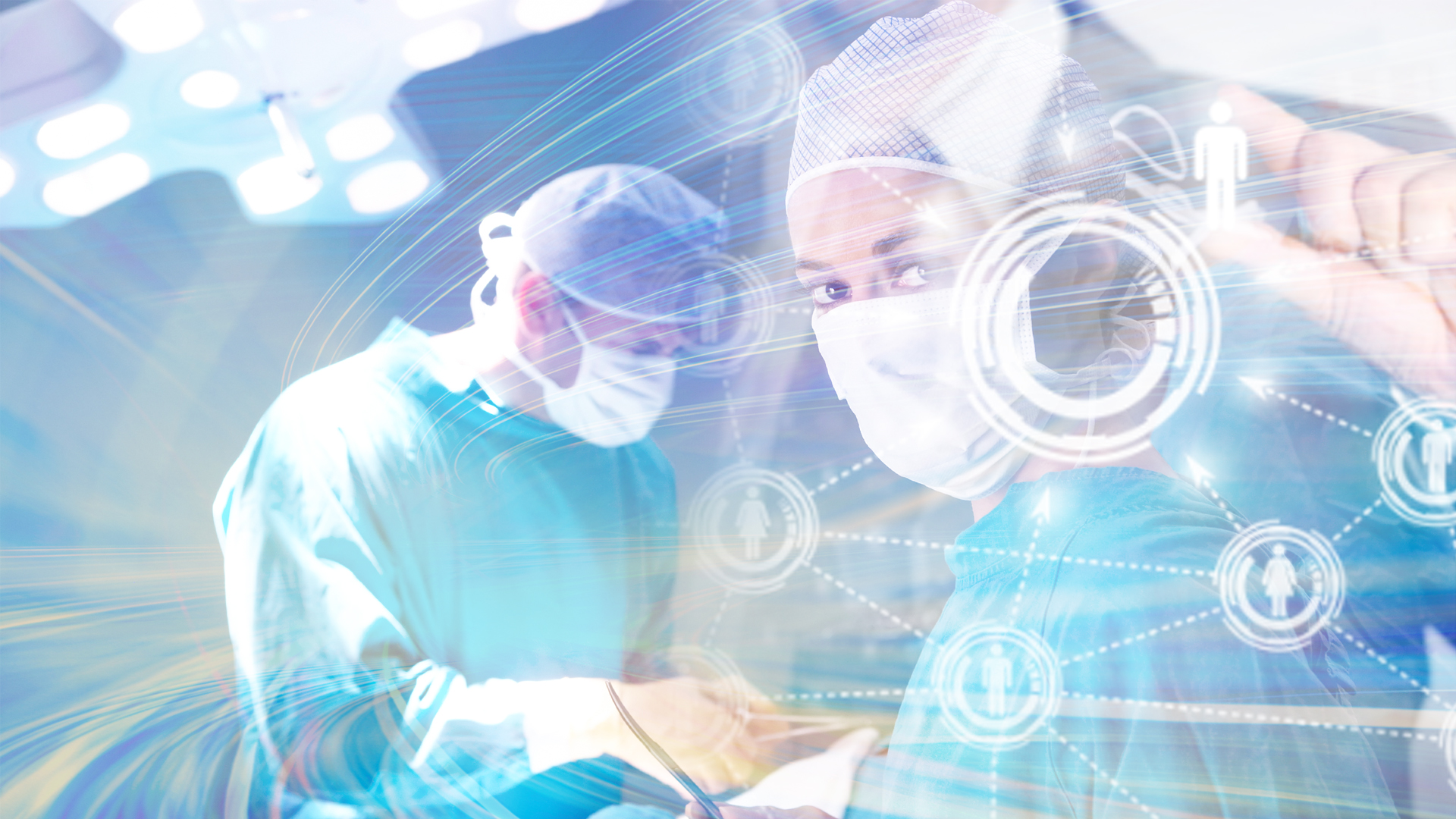 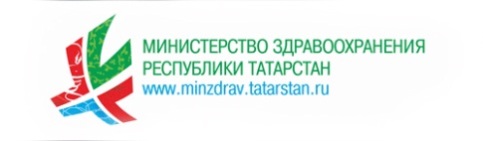 Реализация программы ОНЛС
В 2017 году в республике удалось сохранить наименьший показатель количества граждан, отказавшихся от набора социальных услуг на 2018 год
Наименьшее количество отказников 
среди субъектов ПФО – при среднем показателе 82,5% 
в РТ – 66,9%
Удалось дополнительно привлечь средства федерального бюджета для обеспечения лекарствами «федеральных» льготников на сумму более 66 млн. рублей
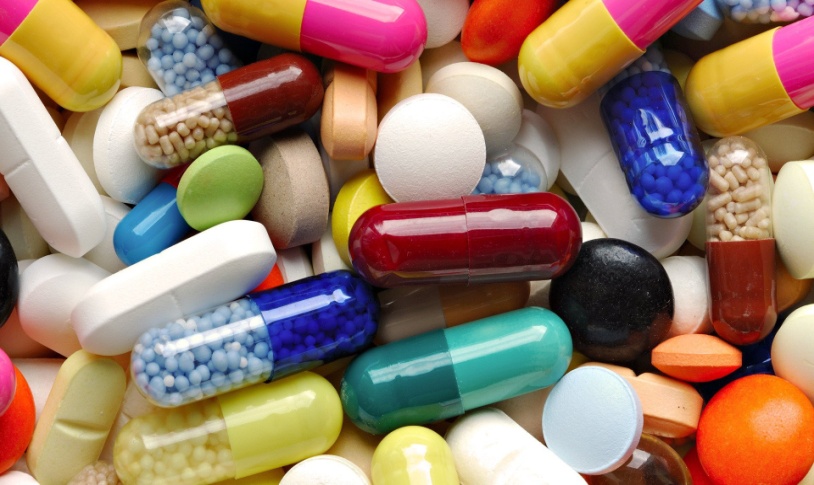 26
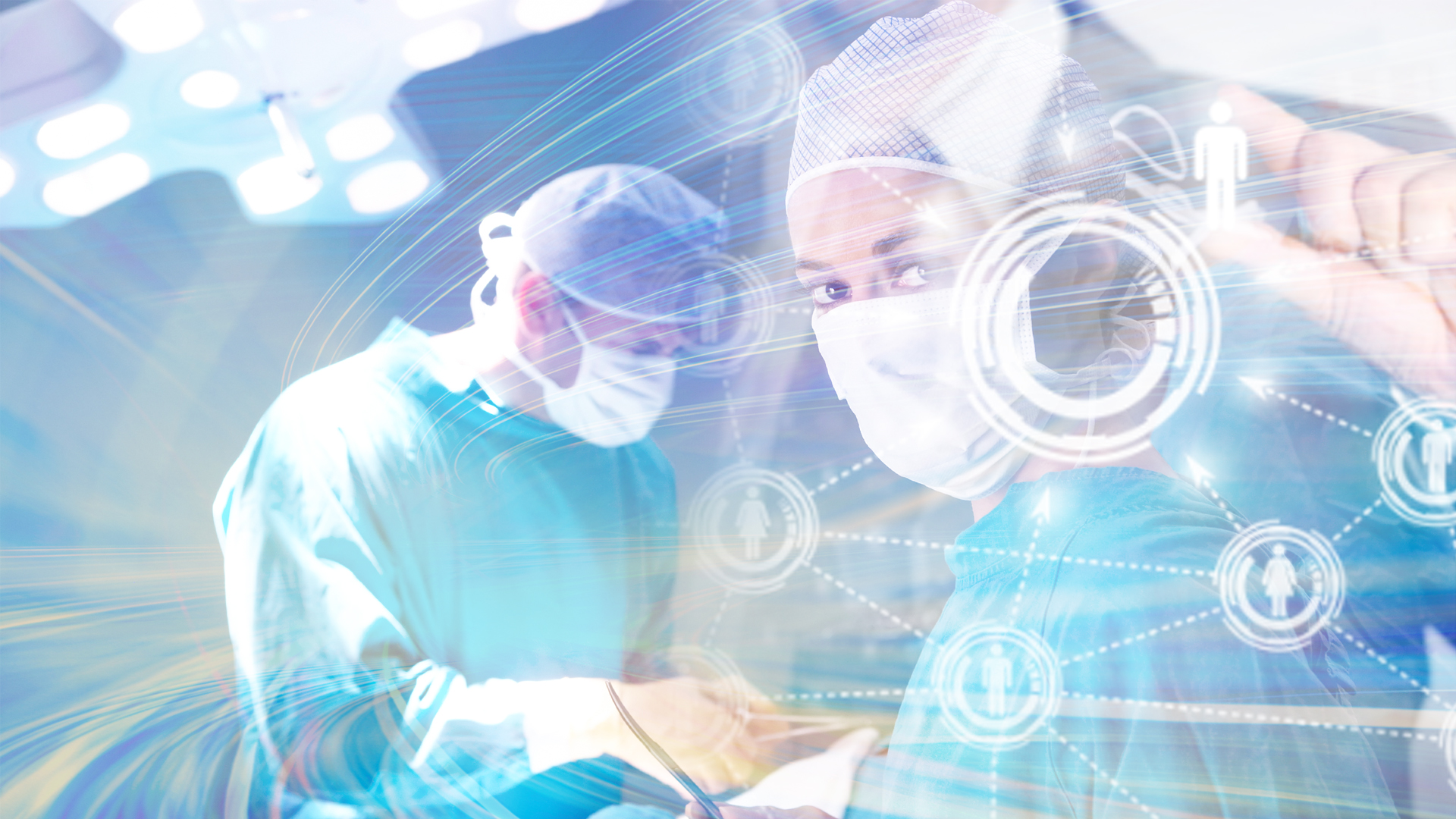 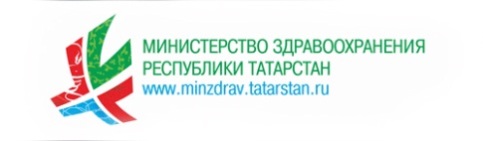 Картели
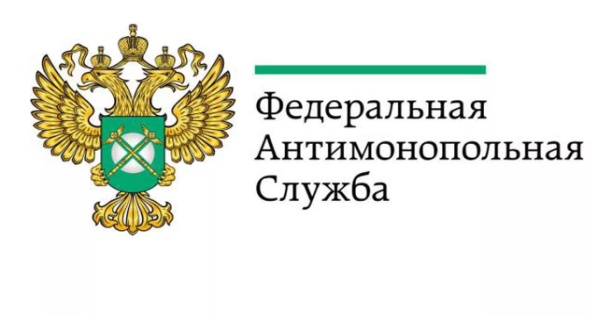 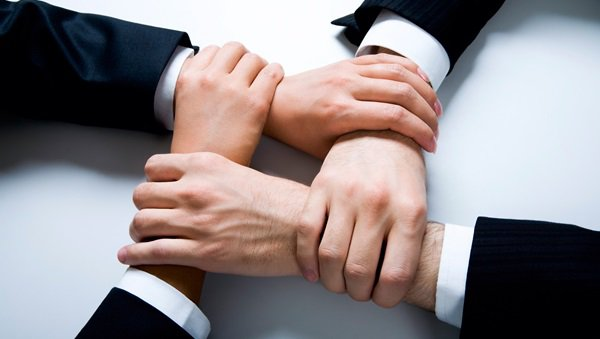 Анализ электронных аукционов 
2015 – 2017 г.г. -  признаки картелей при проведении более 6000 аукционов

Общая сумма начальных цен - более 23,2 млрд. рублей
Производителям – обеспечить конкуренцию при закупках и максимальное снижение цен
27
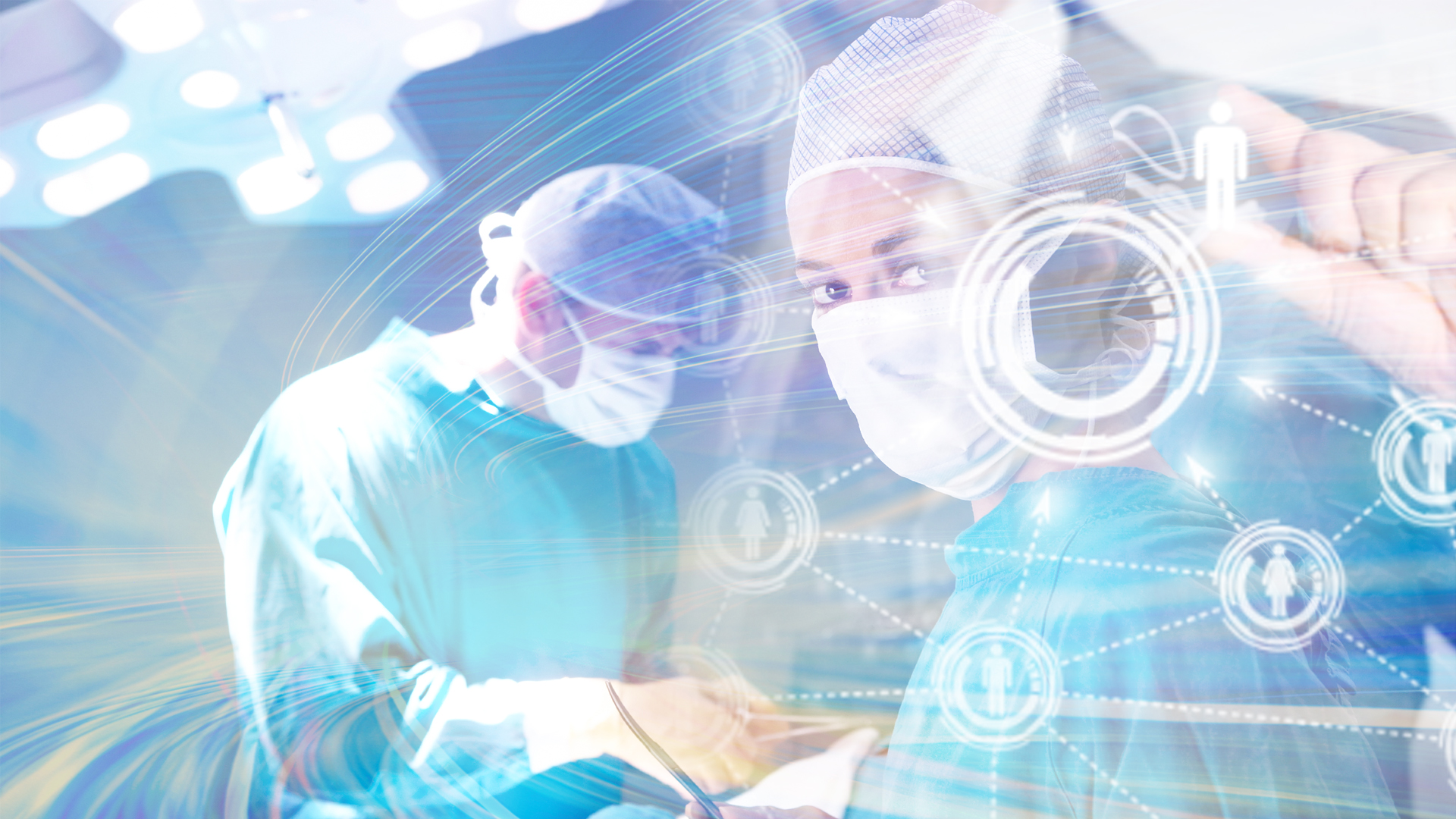 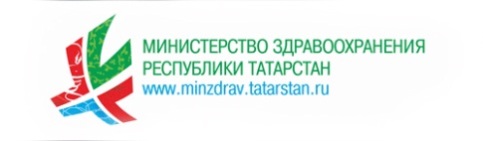 Топ-10 в рамках ОНЛС по стоимости в 2017 году
Капецитабин
426,3 млн.руб. 
29,3% годового объёма отпуска
Инсулин изофан
Будесонид+Формотерол
Гефитиниб
Октреотид
Трастузумаб
Кетоаналоги аминокислот – 39,7 млн. руб.
Эпоэтин бета 10% - 42,6 млн. руб.
Инсулин гларгин 11,5% - 49,2 млн. руб.
Эпоэтин альфа 20,9% - 89,1 млн. руб.
28
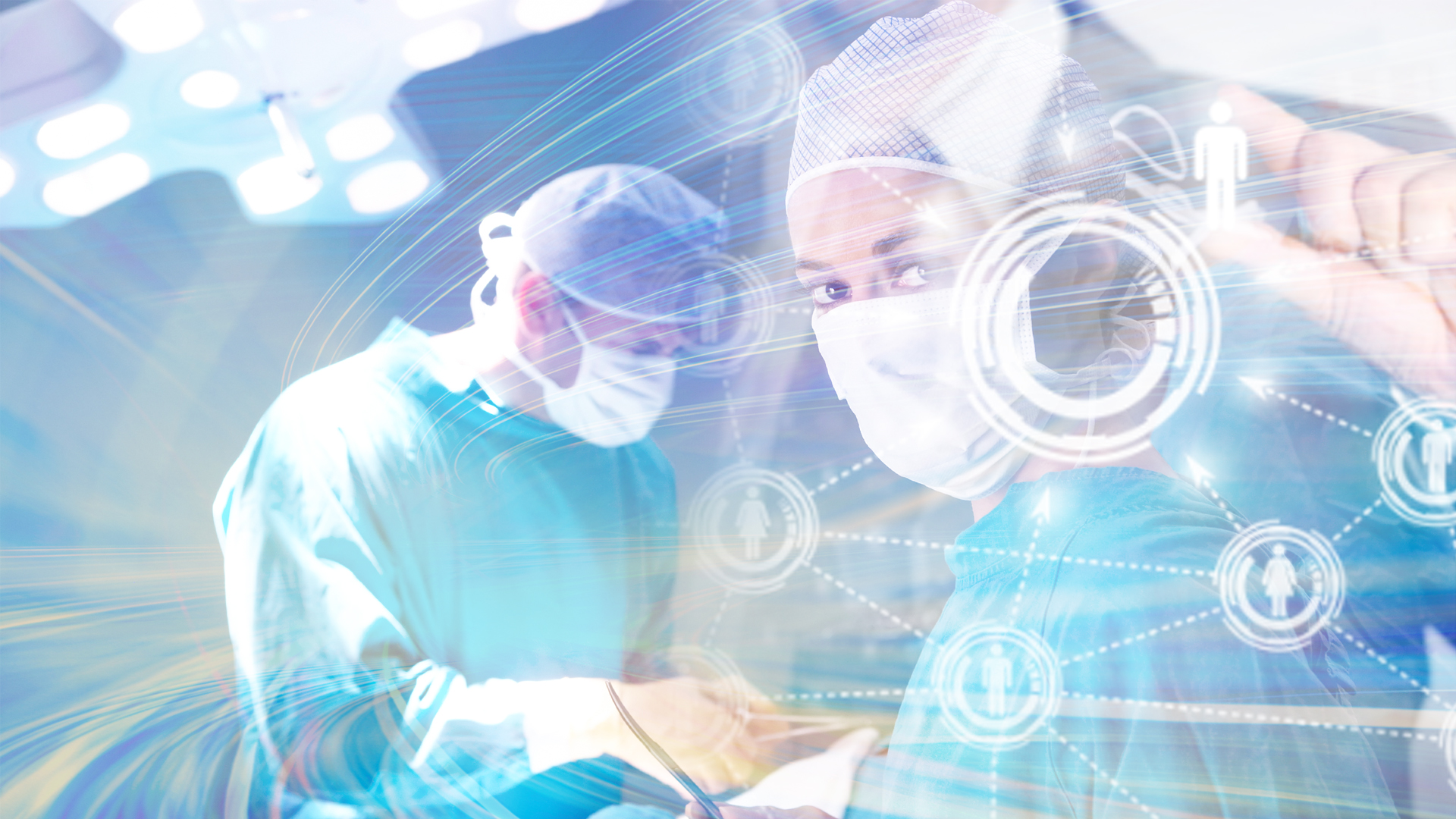 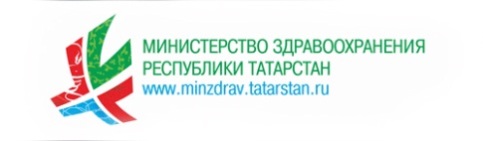 ТОП-10 препаратов в рамках ОНЛС 
по натуральным объемам отпуска в 2017 году
29
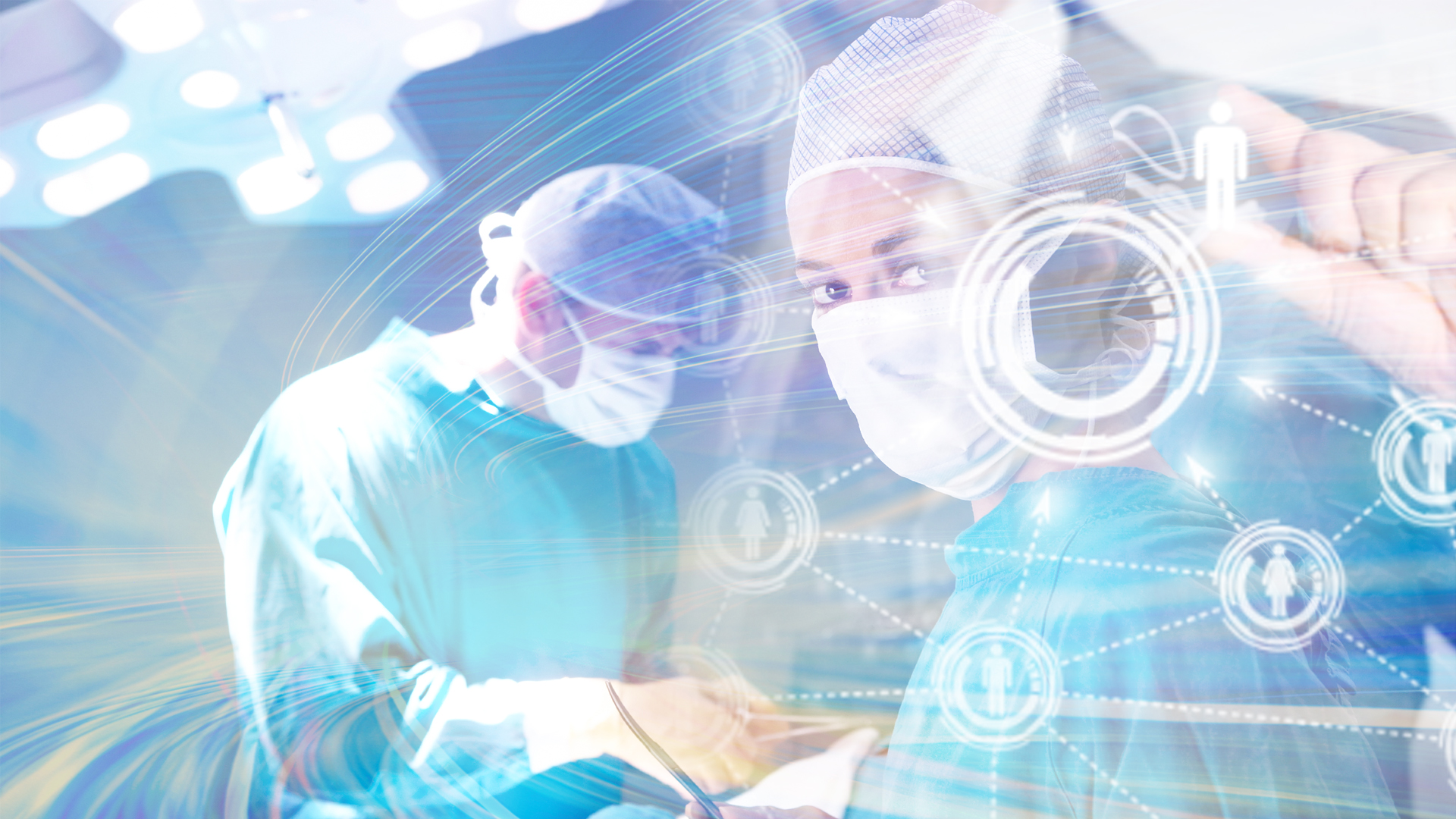 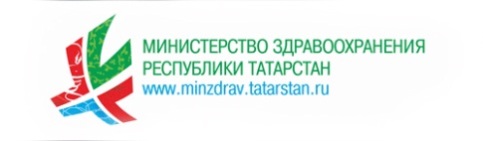 Топ-10 в рамках региональной программы льготного лекарственного обеспечения по стоимости в 2017 году
354,2 млн.руб. 


37,5% от суммы годового 
лимита
30
ТОП-10 препаратов в рамках региональной программы льготного лекарственного обеспечения по натуральным объемам отпуска
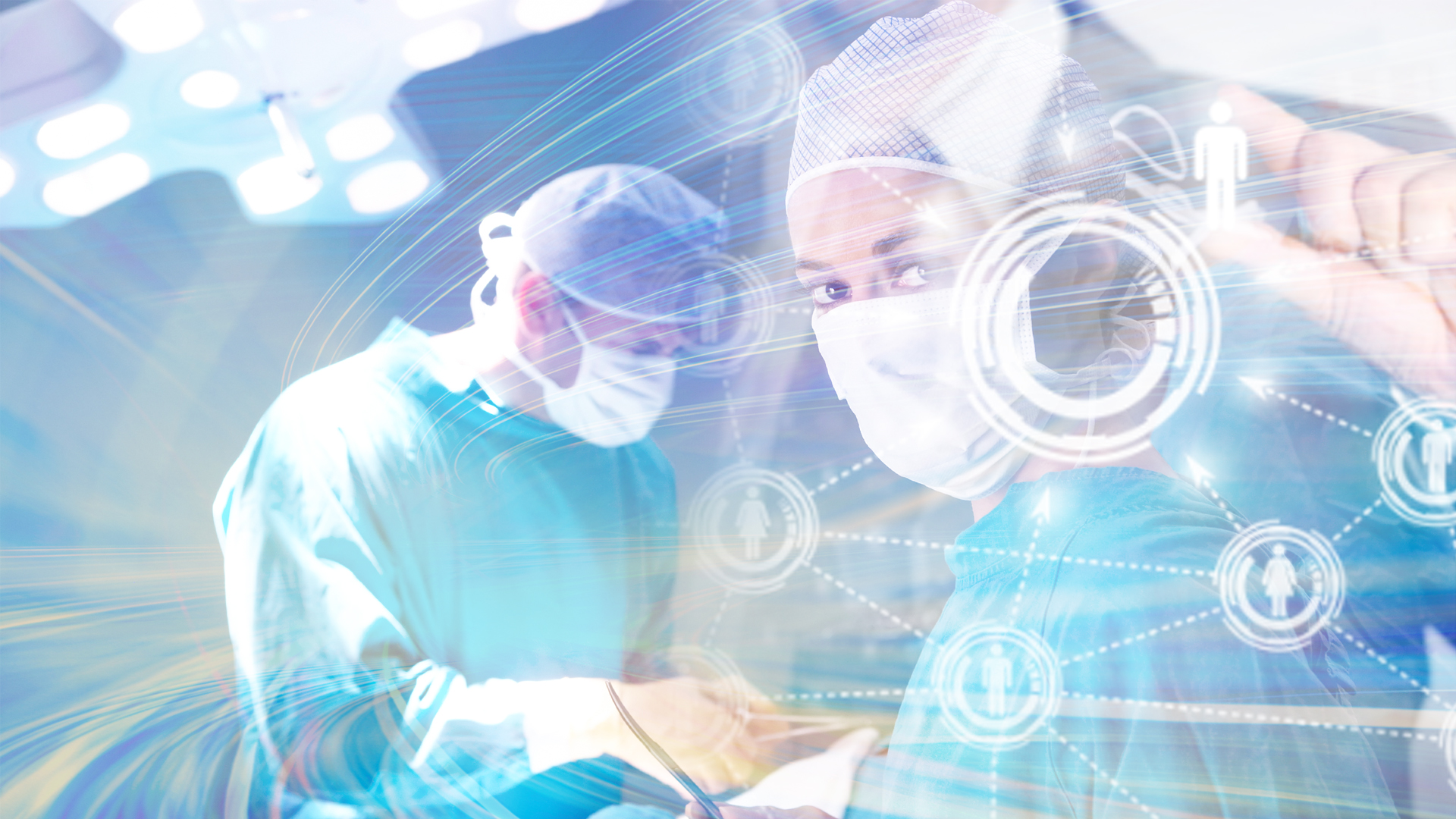 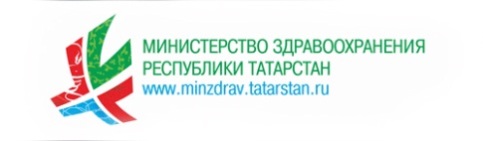 31
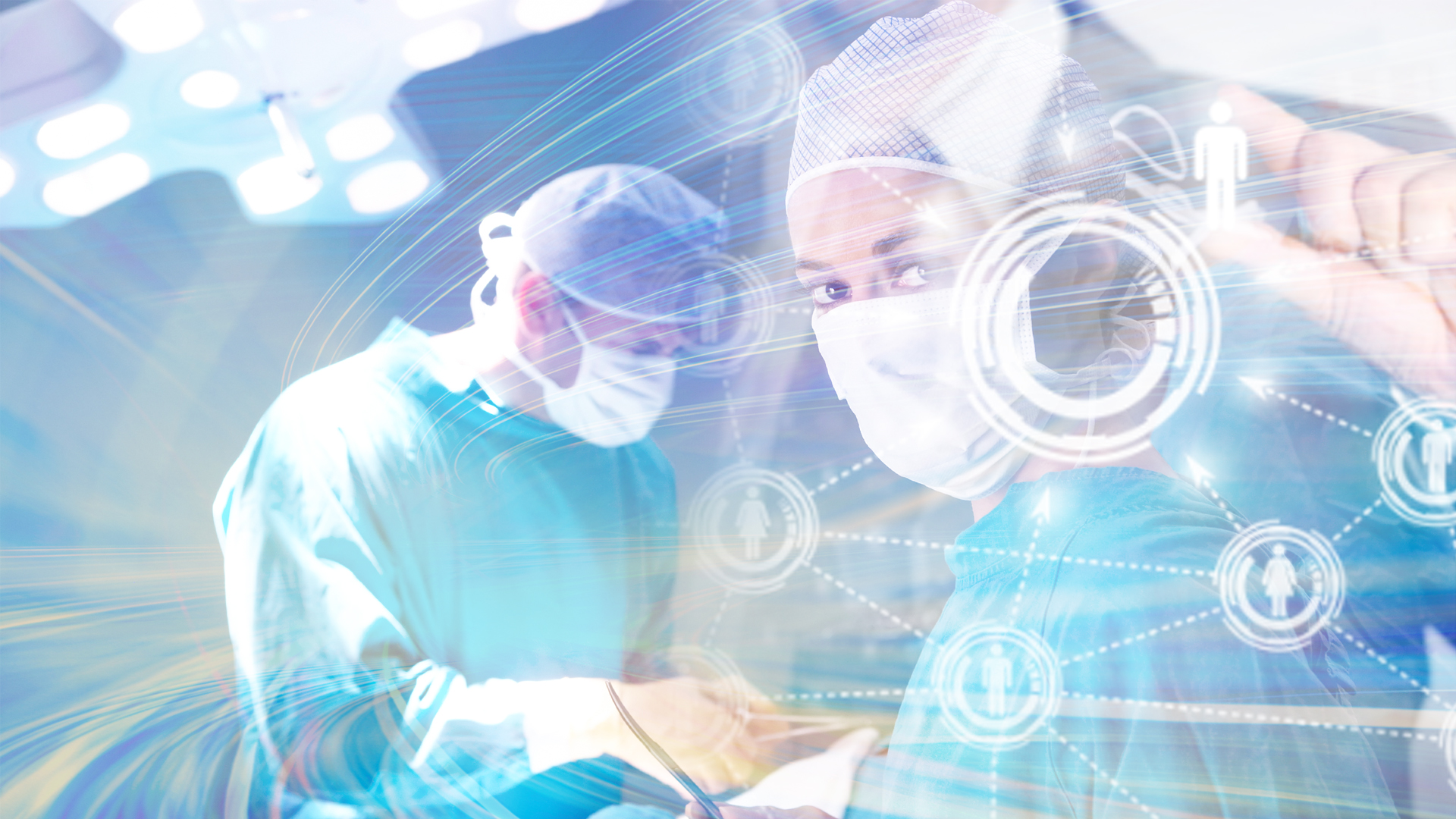 Распределение фармацевтических специалистов между аптечными учреждениями
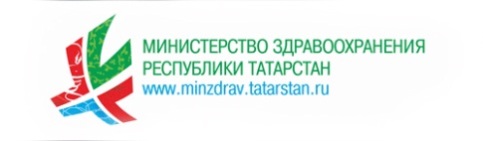 32
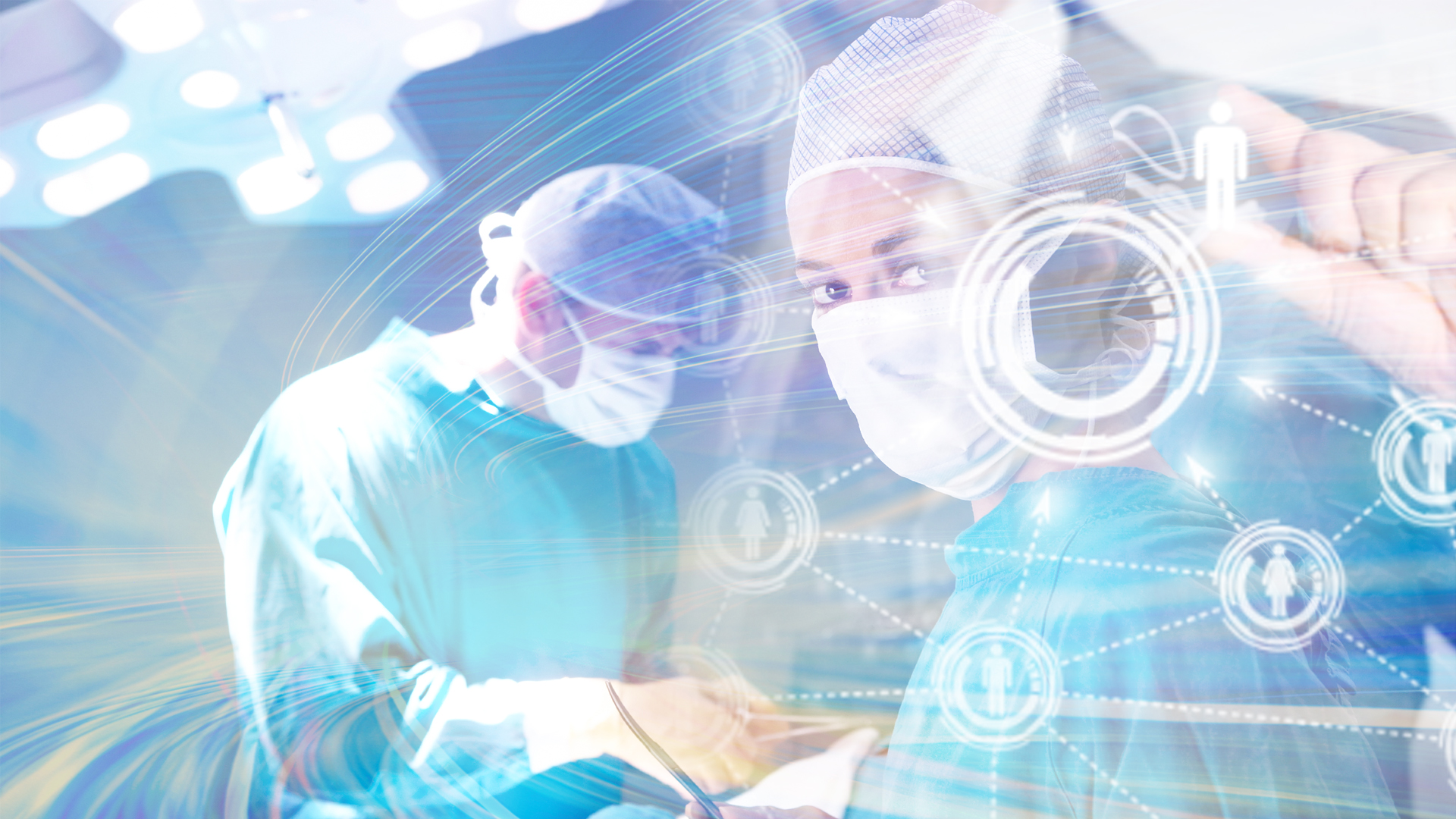 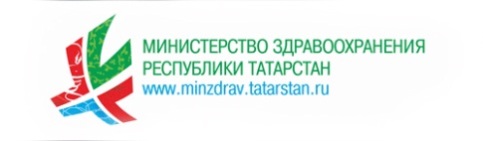 БЛАГОДАРЮ 
ЗА ВНИМАНИЕ!
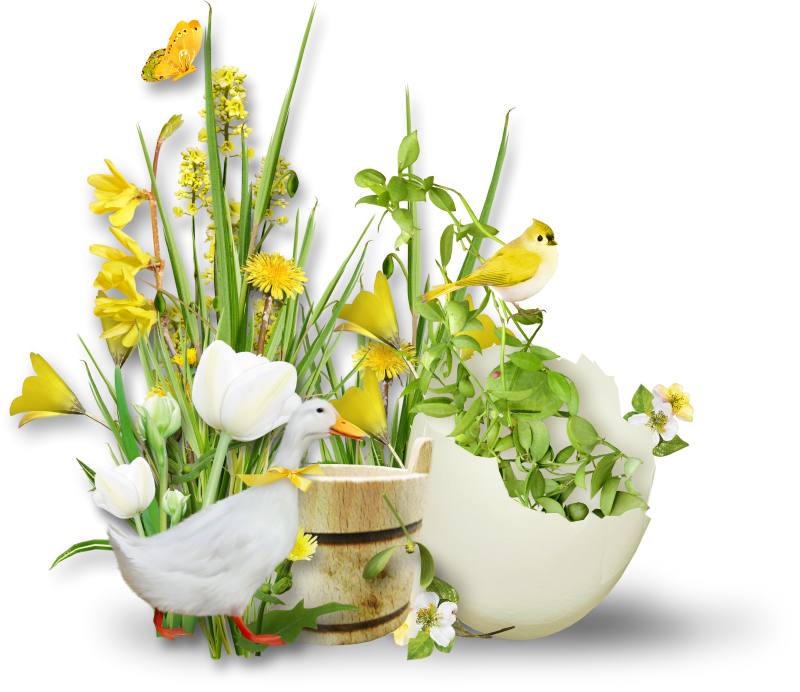 33